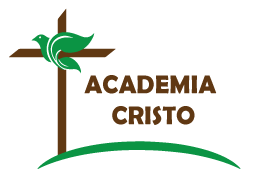 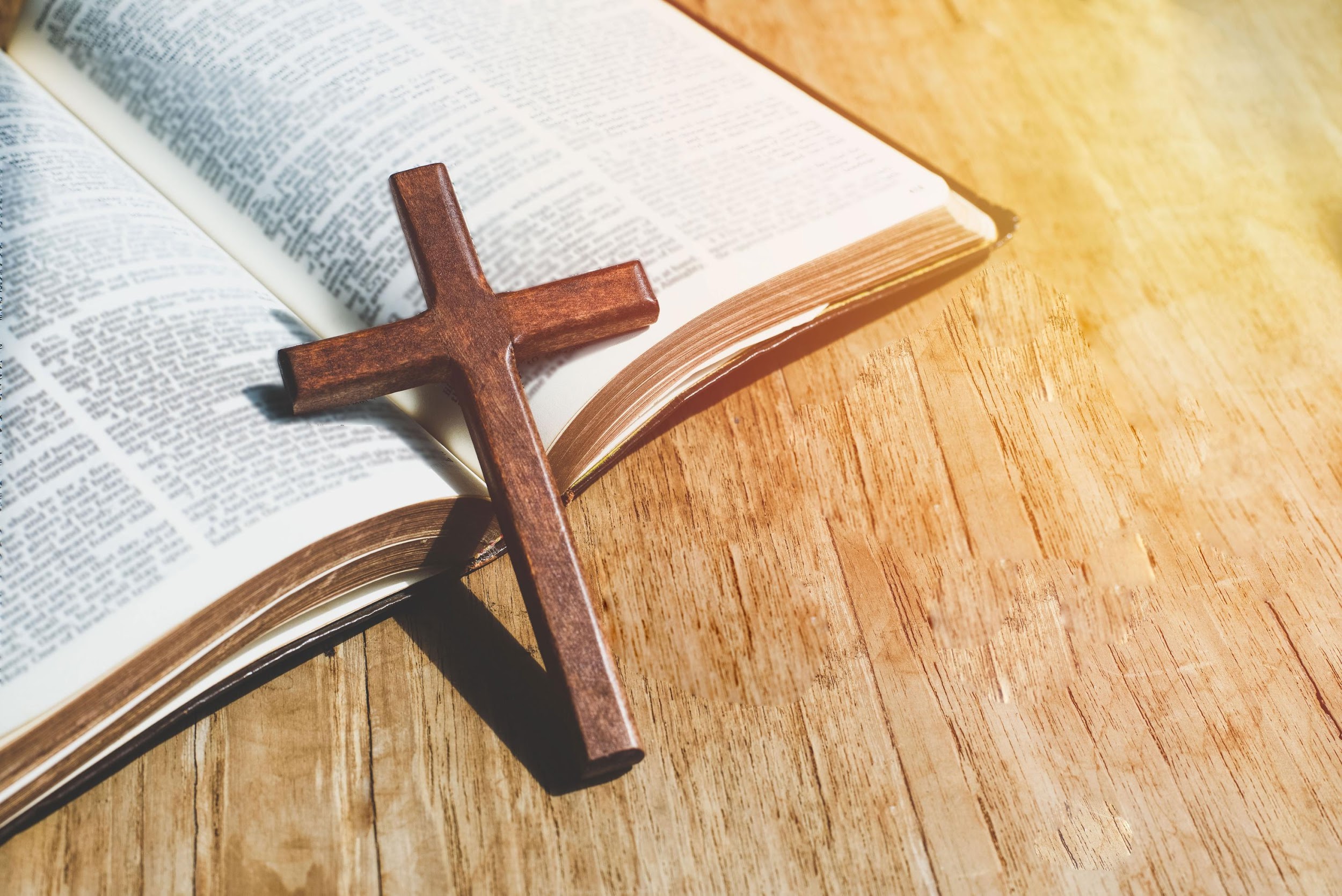 ACADEMIA
CRISTO
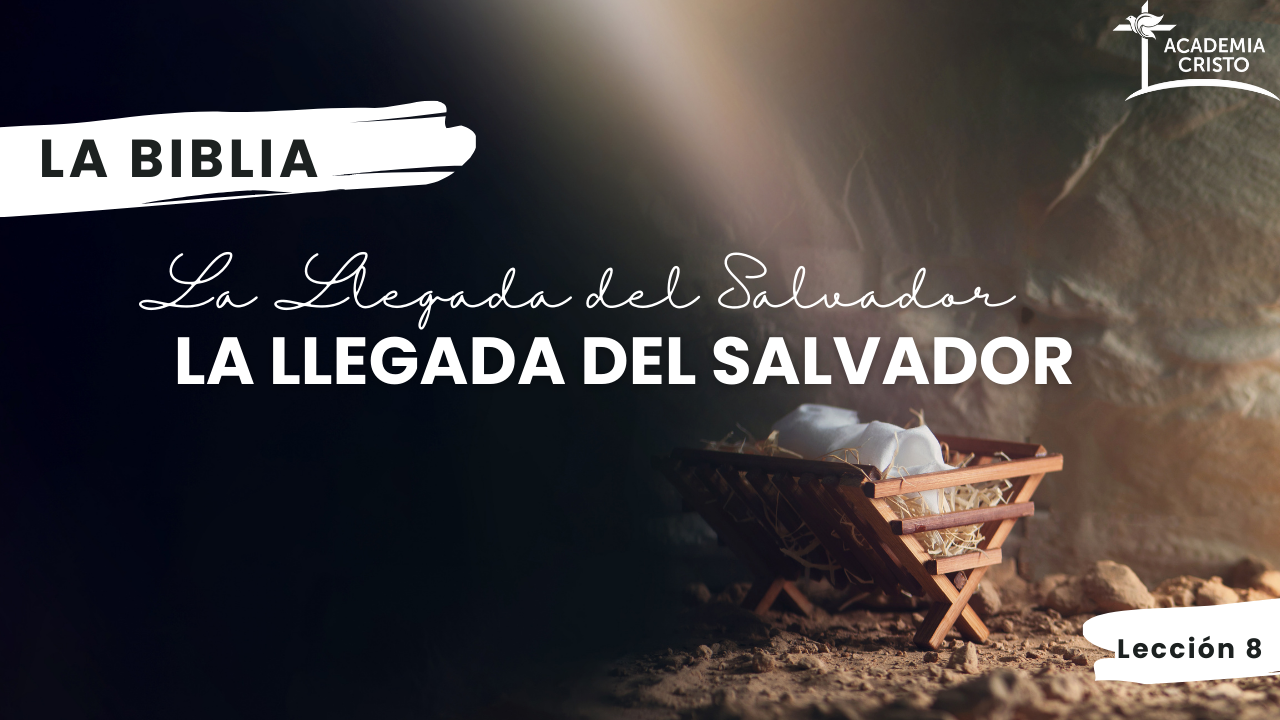 [Speaker Notes: BIENVENIDA Y ORACIÓN
1. Saludos]
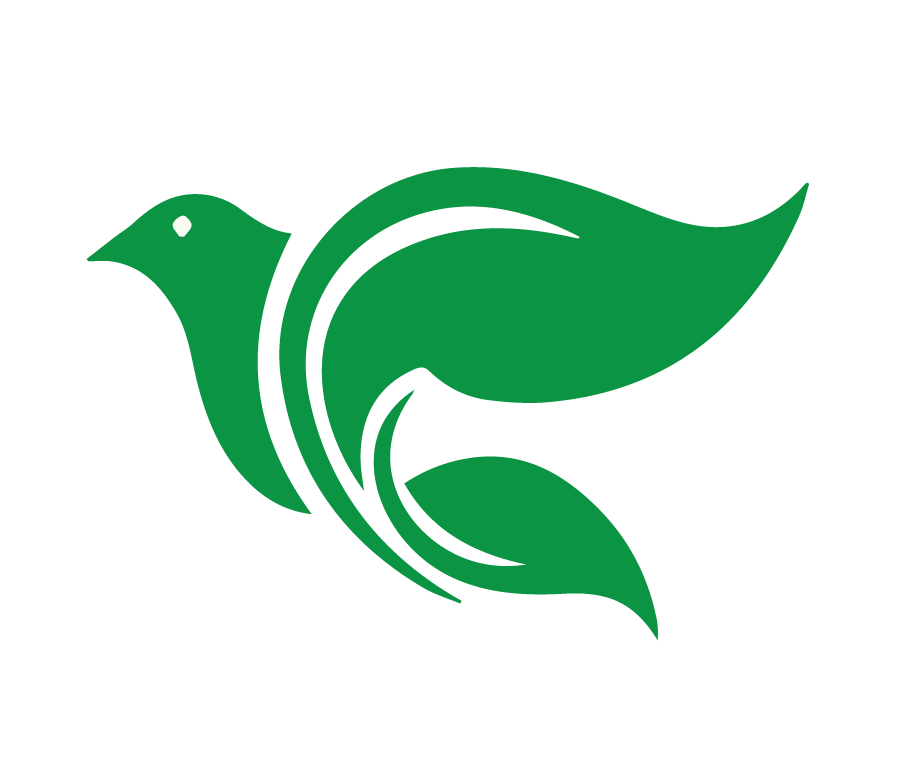 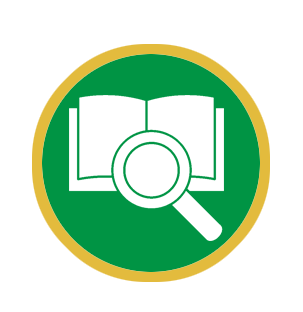 Lección 8
Predicando y Sanando
Marcos 1:16-39
[Speaker Notes: 2. Introducción breve a la lección]
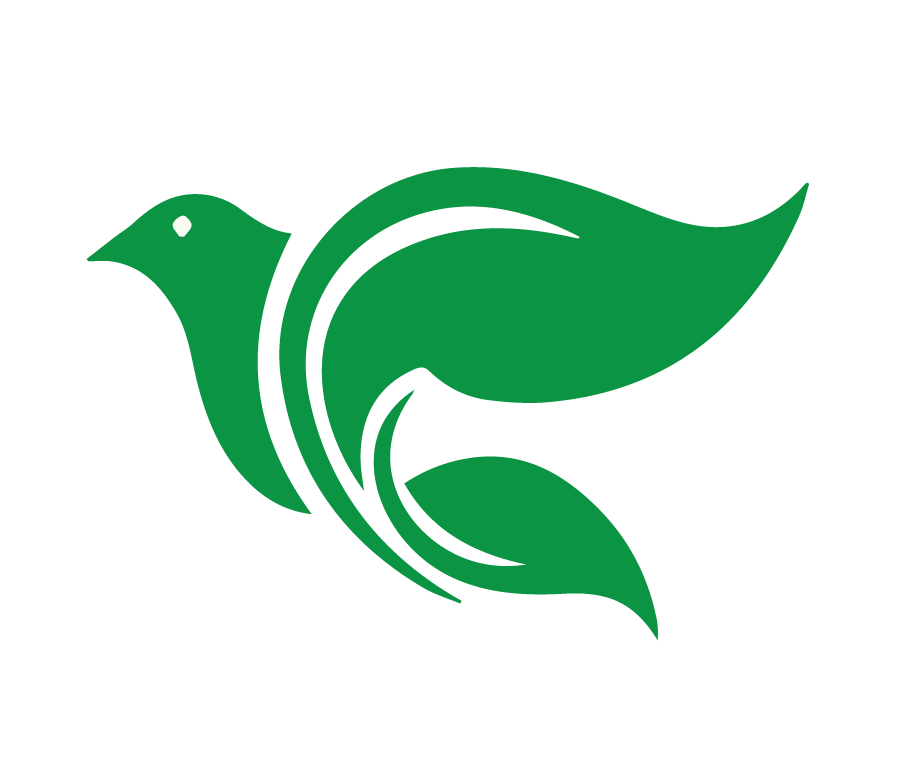 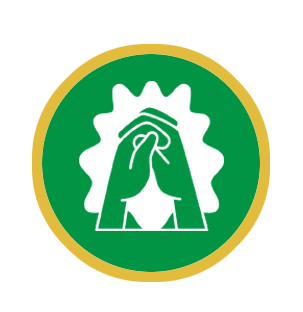 Oración
[Speaker Notes: 3. Oración 

No hay amor como el tuyo, Dios el Padre, el Hijo, y el Espíritu Santo. Te doy gracias porque me buscaste, me salvaste de las consecuencias eternas del pecado y me diste vida eterna. También te doy gracias porque me cuidas cada día. Perdóname cuando no me acuerdo de lo mucho que me amas y no comparto el mensaje de tu amor con otras personas. Amén.]
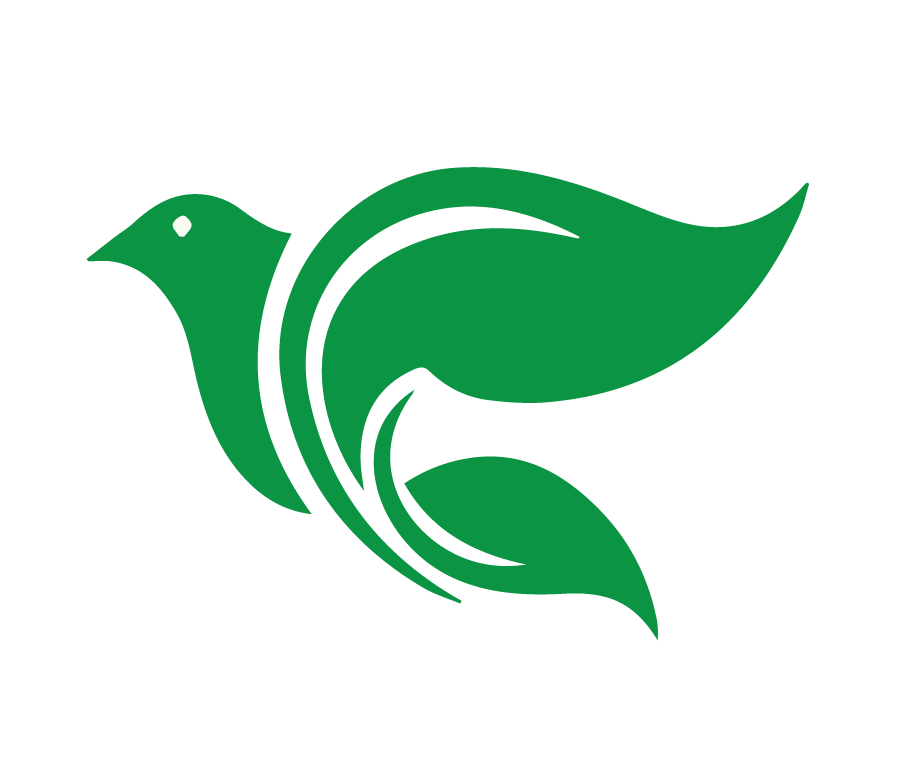 Objetivos de la Lección
Usar el método de las 4 “C” para leer y entender Marcos 1:16-39
Practicar el “Contar” usando una historia de Marcos 1:16-39
Identificar el propósito de los milagros de Jesus y la necesidad de milagros hoy día
[Speaker Notes: OBJETIVOS DE LECCIÓN 8

1. Usar el método de las Cuatro “C” para leer y entender Marcos 1:16-39.
2. Practicar el “Contar” usando una historia de Marcos 1:16-39.
3. Identificar el propósito de los milagros de Jesús y la necesidad de milagros hoy día.]
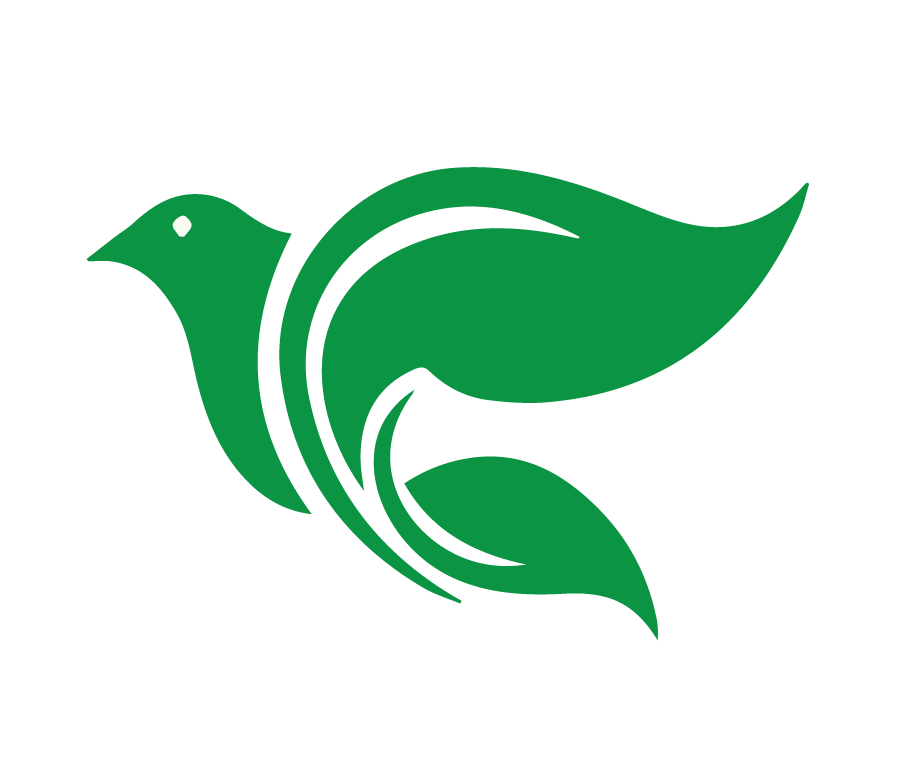 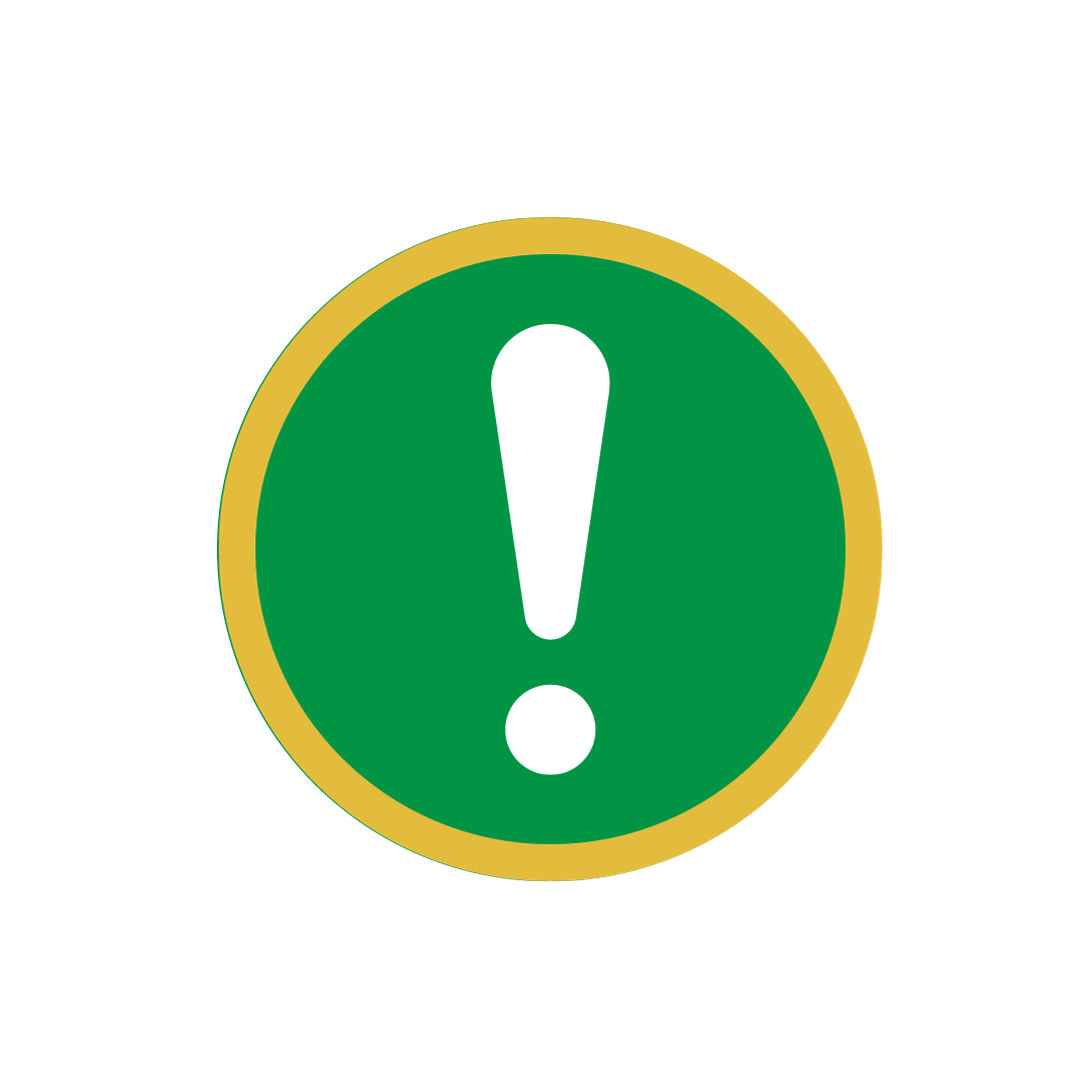 Captar
¿Quién era (Juan) Marcos?
[Speaker Notes: ¿Quién era (Juan) Marcos?

Eusebio, un historiador de la iglesia, dice que Marcos fue intérprete (traductor) de Pedro.  Marcos mismo no fue testigo presencial de la mayoría de los sucesos, pero Pedro sí lo fue.  1 Pedro 5:13 nos dice que Pedro consideraba a Marcos como “su hijo.” 
Primo de Bernabé
Hechos 12:12 nos dice que la madre de Juan Marcos era feligresa de la congregación en Jerusalén.
Acompañó a Pablo y Bernabé en su primer viaje misionero.  Pero Juan Marcos los dejó y regresó a Jerusalén.
En su segundo viaje misionero, Pablo no quiso llevar a Juan Marcos.  Eso produjo un desacuerdo entre Pablo y Bernabé.  Bernabé tomó a Marcos y fueron hacia Chipre.  
Pablo también llegó a decir de Marcos, “Toma a Marcos y tráelo contigo, porque me es útil para el ministerio.”]
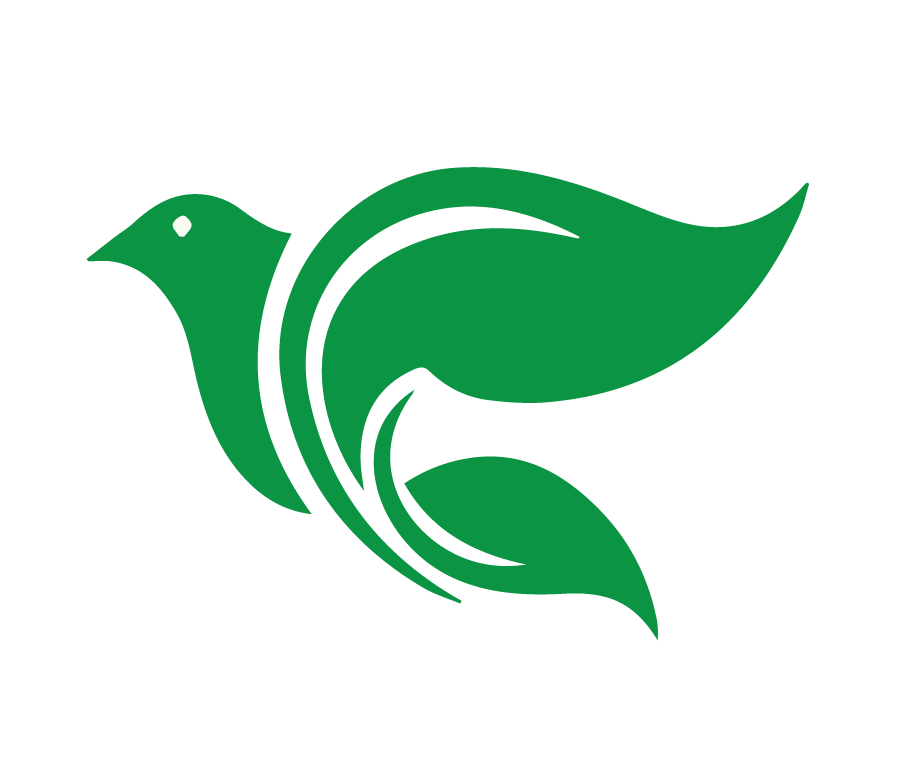 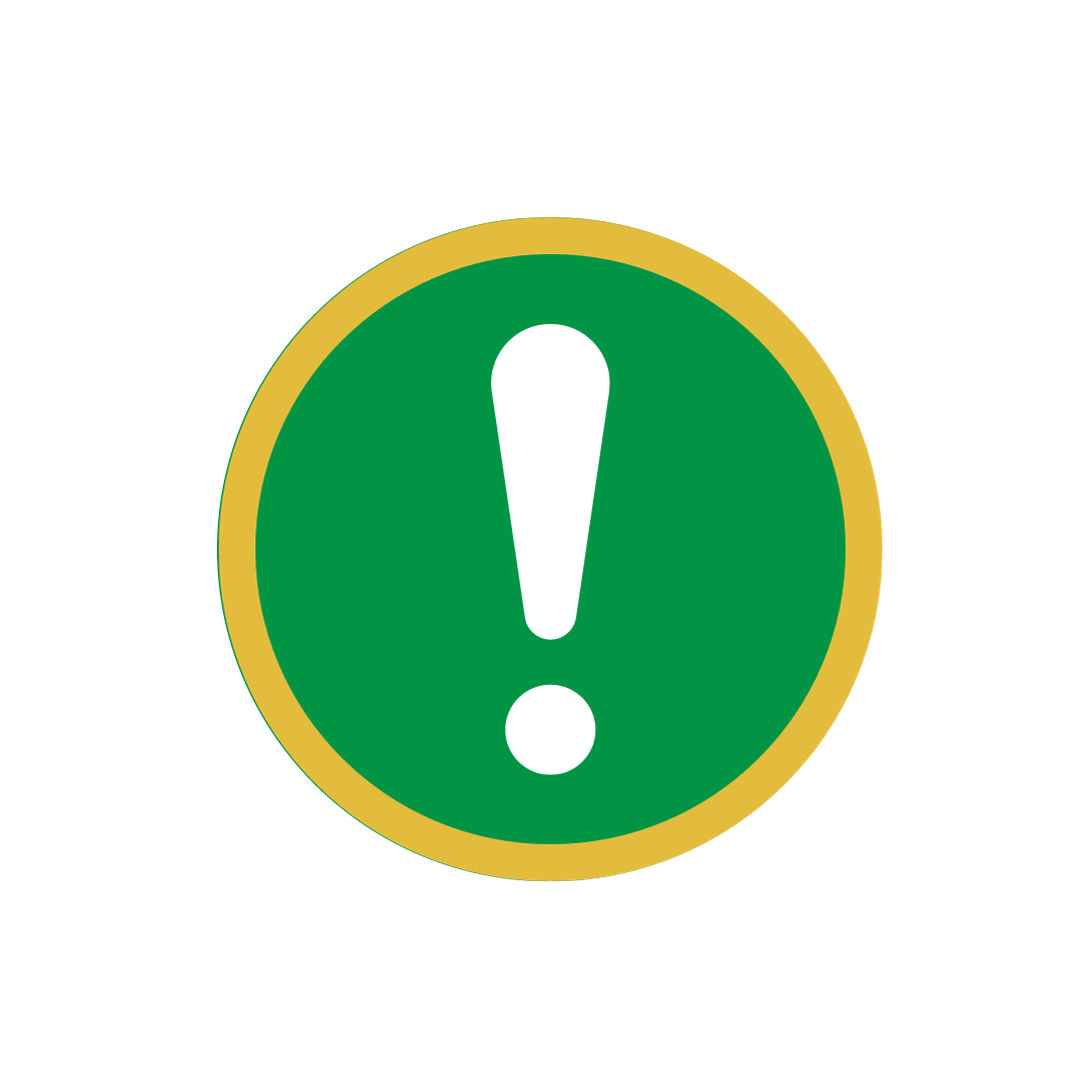 Captar
El evangelio de Marcos
[Speaker Notes: El evangelio de Marcos

El más breve de los evangelios
Es un libro de acción, no se enfoca tanto en las palabras.
Al parecer fue escrito para gentiles.  Marcos traduce expresiones hebreas, lo cual nos sugiere que sus oyentes eran gentiles.]
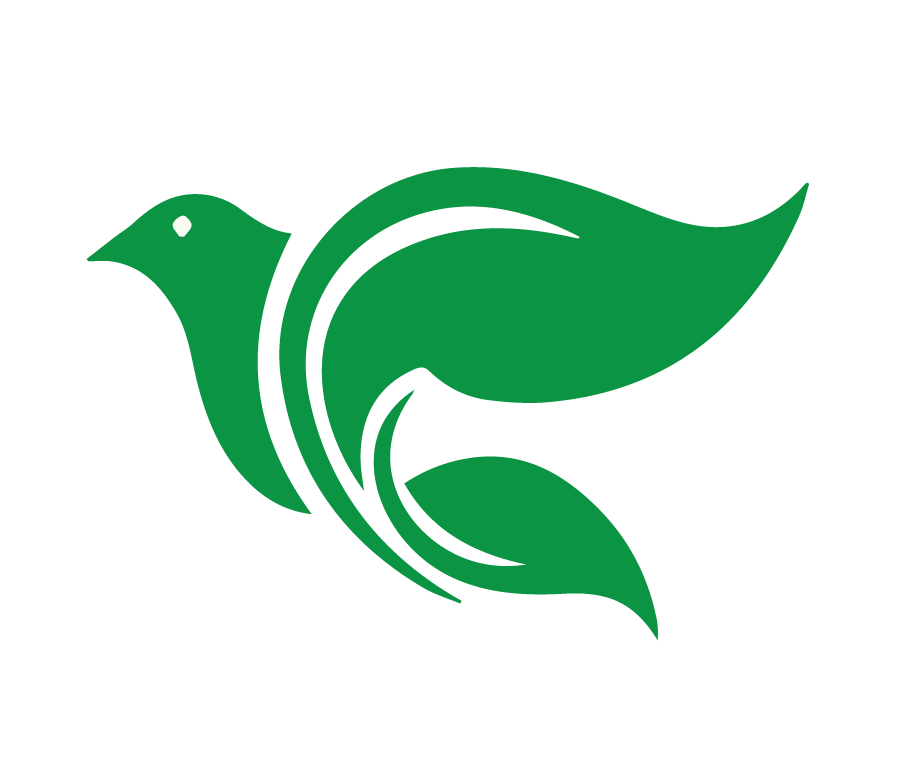 Objetivos de la Lección
Usar el método de las 4 “C” para leer y entender Marcos 1:16-39
Practicar el “Contar” usando una historia de Marcos 1:16-39
Identificar el propósito de los milagros de Jesus y la necesidad de milagros hoy día
[Speaker Notes: OBJETIVOS DE LECCIÓN 8

1. Usar el método de las Cuatro “C” para leer y entender Marcos 1:16-39.
2. Practicar el “Contar” usando una historia de Marcos 1:16-39.
3. Identificar el propósito de los milagros de Jesús y la necesidad de milagros hoy día.]
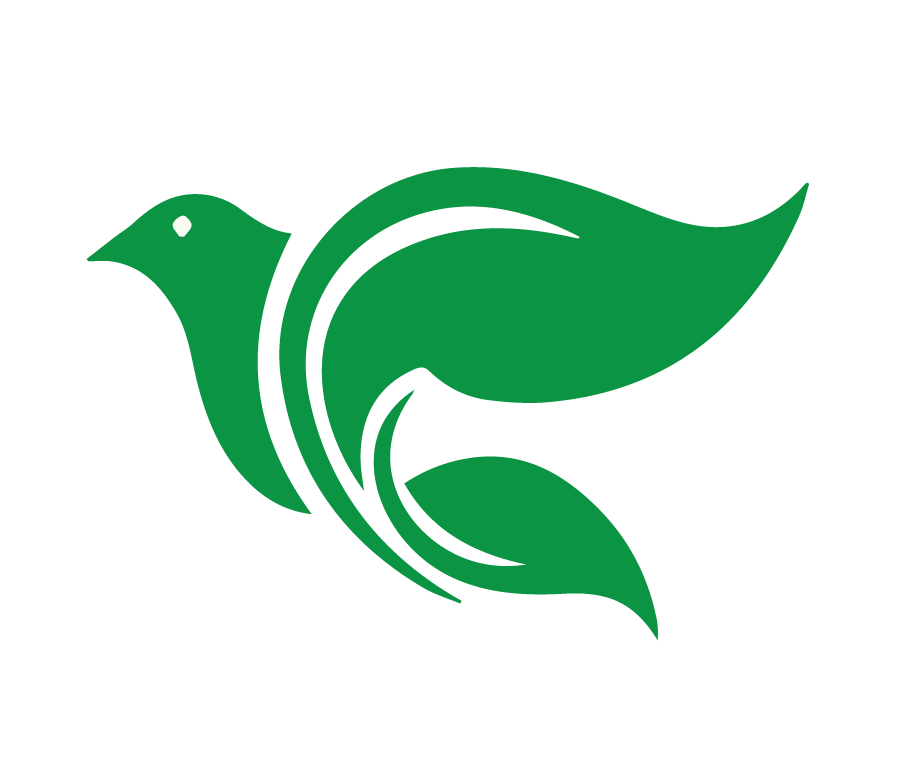 Contar
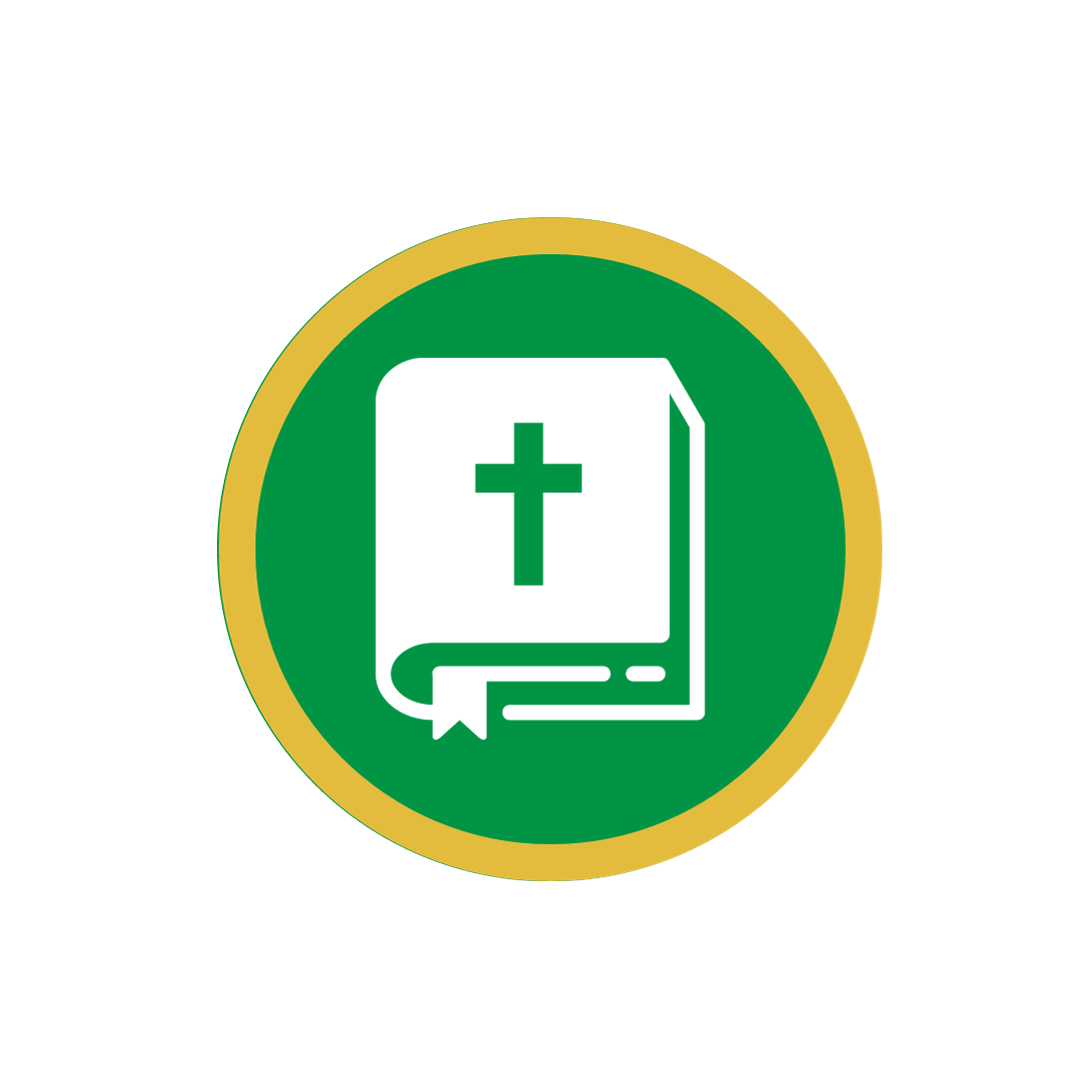 Se cuenta la historia de Marcos 1:16-39 en grupos pequeños
Jesús llama a sus discípulos (Marcos 1:16-20)
Jesús sana a un hombre que estaba poseído (Marcos 1:21-28)
Jesús sana a la suegra de Simón (Marcos 1:29-31)
El ministerio de Jesús (Marcos 1:32-39)
[Speaker Notes: 1. Practicamos “Contar”
Ahora, vamos a practicar el “Contar” en grupos pequeños. La idea es que cada miembro del grupo comparta una historia de la tarea. Intente usar sus propias palabras siendo fiel al texto. Después de compartir, los otros miembros están invitados a compartir su retroalimentación. ¡Se pueden imaginar su público! Quizás están compartiendo con niños, o con una amiga, o en la iglesia. La idea es que cada persona comparta la Palabra de Dios por contar una historia Biblia. 
Tienen las siguientes opciones de su tarea: 
Jesús llama a sus discípulos (Marcos 1:16-20)
Jesús sana a un hombre que estaba poseído (Marcos 1:21-28)
Jesús sana la suegra de Simón (Marcos 1:29-31)
El ministerio de Jesús (Marcos 1:32-39) 
 
***Coloca a los estudiantes en grupos pequeños de 3 o 4 y darles 10 minutos para practicar. Cuando regresen, lanza la siguiente pregunta:***
 
2. ¿Fue fácil o difícil esta actividad? ¿Por qué?]
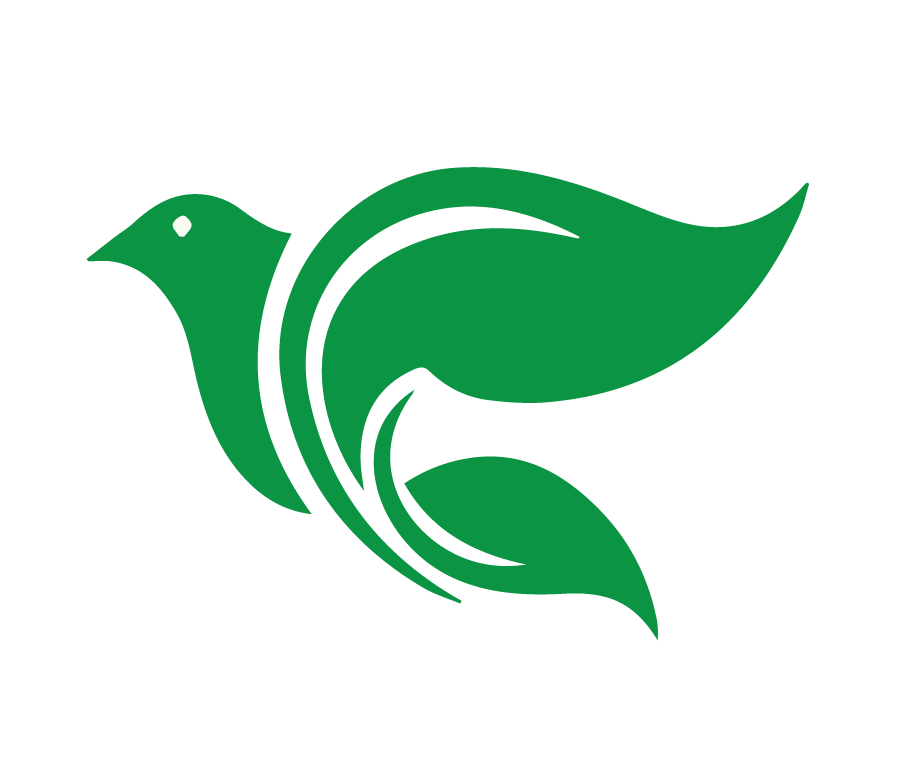 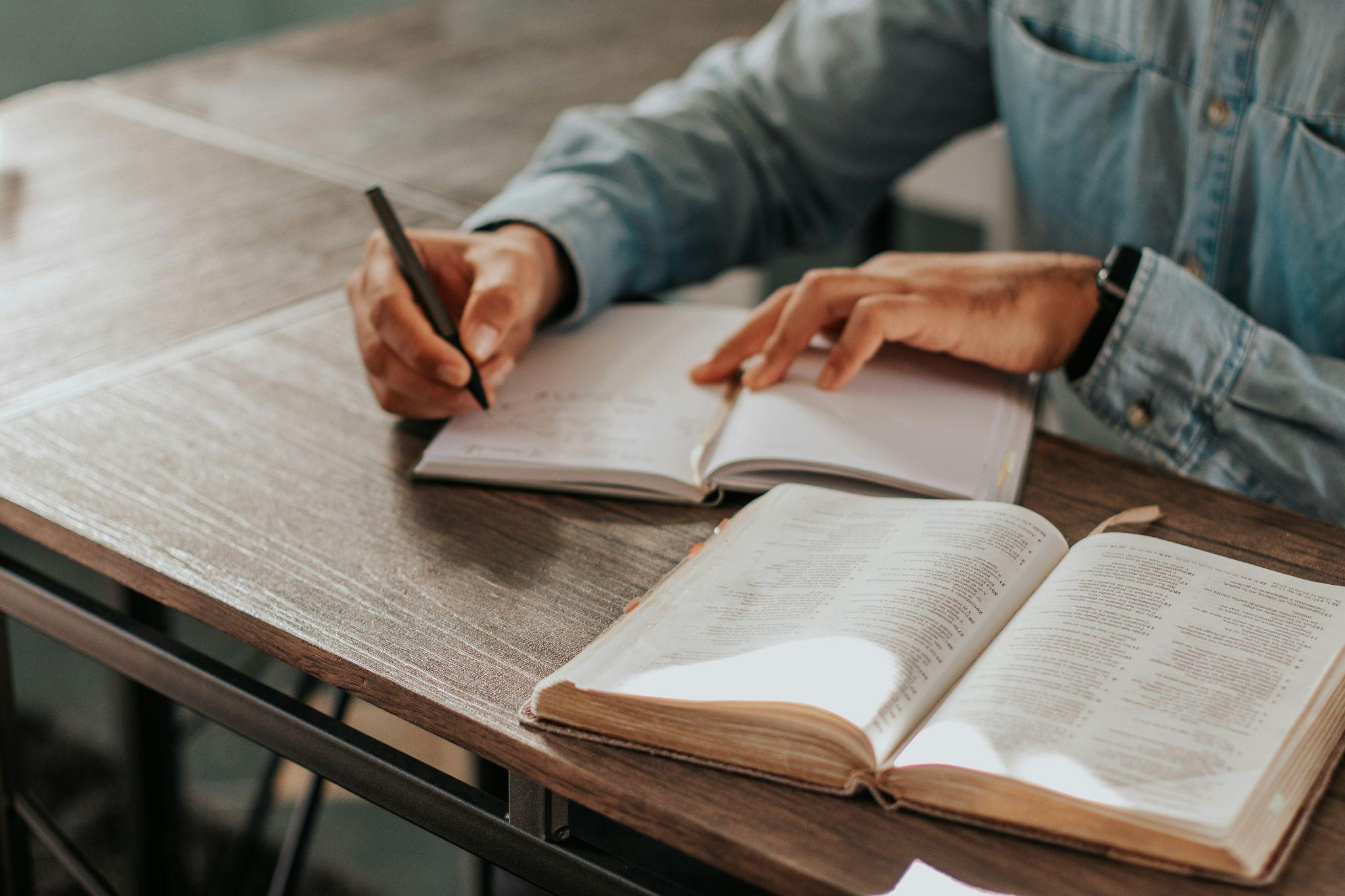 Considerar
Marcos 1:16-39
[Speaker Notes: 3. “Considerar.”
1. ¿Quiénes son los personajes de esta historia?

Jesús Simón, Andrés, Jesús, Jacobo y Juan (los hijos de Zebedeo), Zebedeo y los jornaleros
La gente en la sinagoga de Capernaúm
El hombre y el espíritu impuro que traía
La suegra de Pedro (Si Pedro tenía suegra, estaba…)
Muchos enfermos y endemoniados]
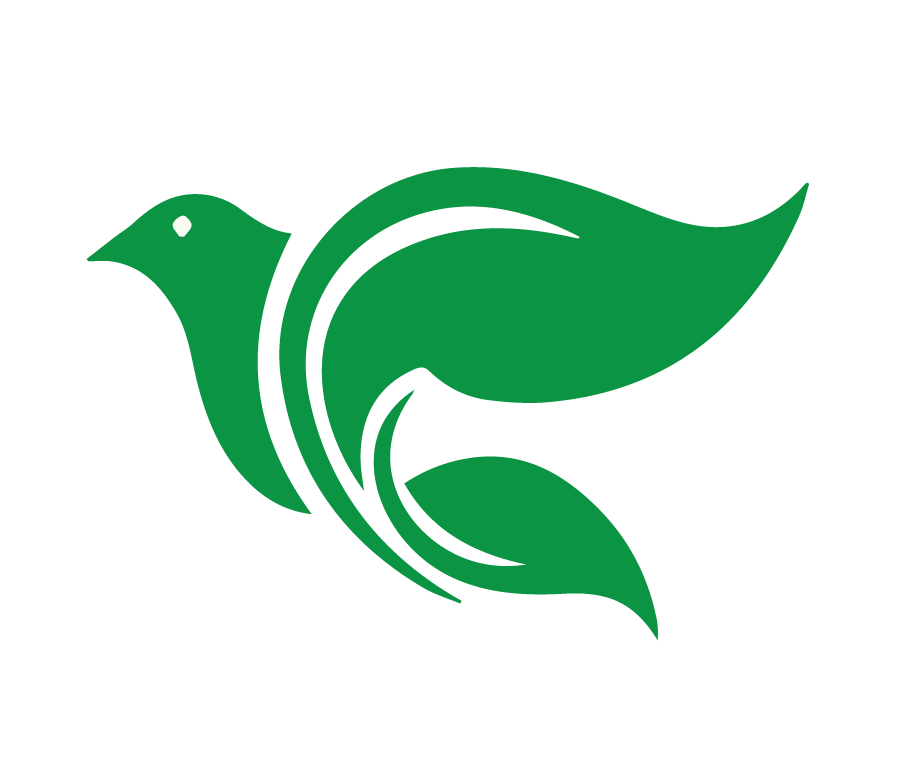 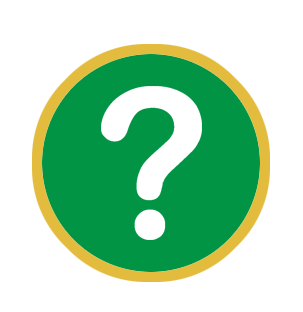 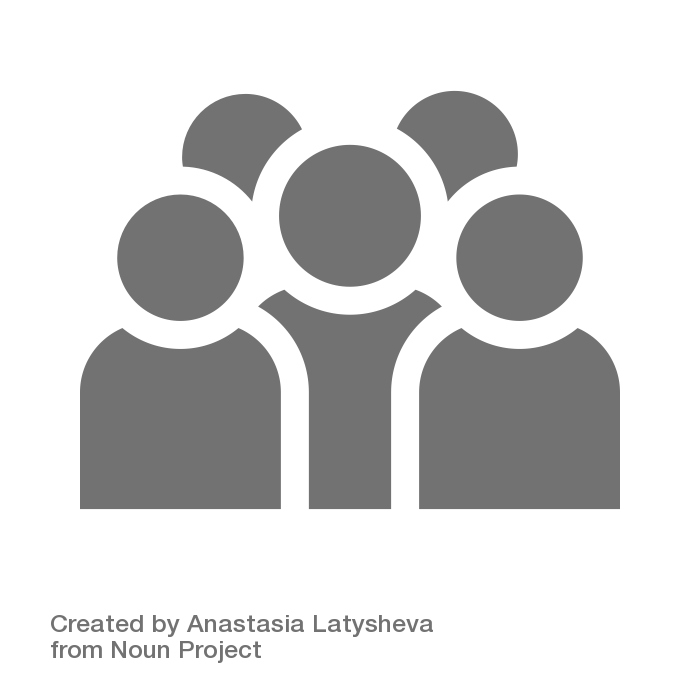 Considerar
Marcos 1:16-39
¿Quiénes son los personajes de esta historia?
[Speaker Notes: 1. ¿Quiénes son los personajes de esta historia?

Jesús Simón, Andrés, Jesús, Jacobo y Juan (los hijos de Zebedeo), Zebedeo y los jornaleros
La gente en la sinagoga de Capernaúm
El hombre y el espíritu impuro que traía
La suegra de Pedro (Si Pedro tenía suegra, estaba…)
Muchos enfermos y endemoniados]
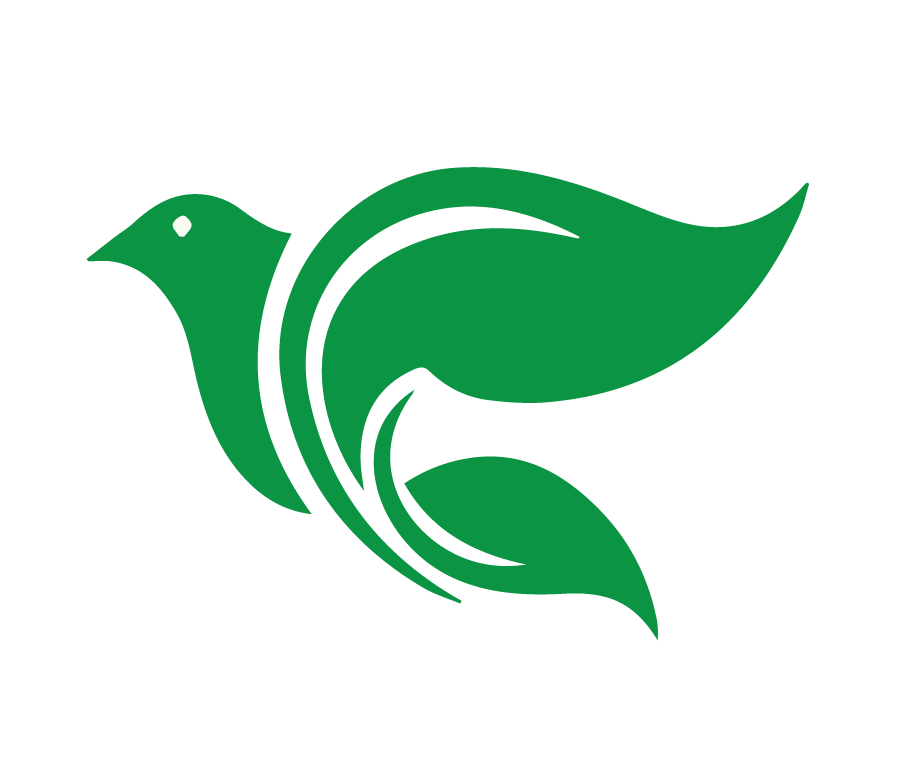 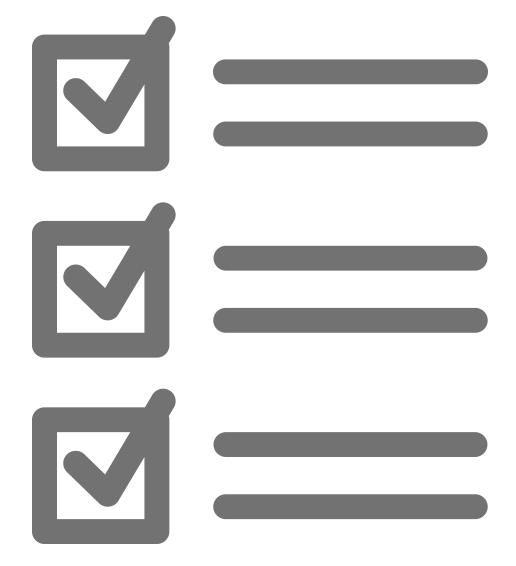 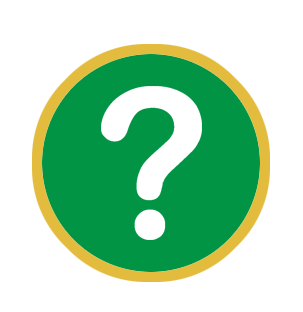 Considerar
Marcos 1:16-39
¿Cuáles son los objetos (o animales) de esta historia?
[Speaker Notes: 2. ¿Cuáles son los objetos de esta historia?

Sus redes, el agua, la barca]
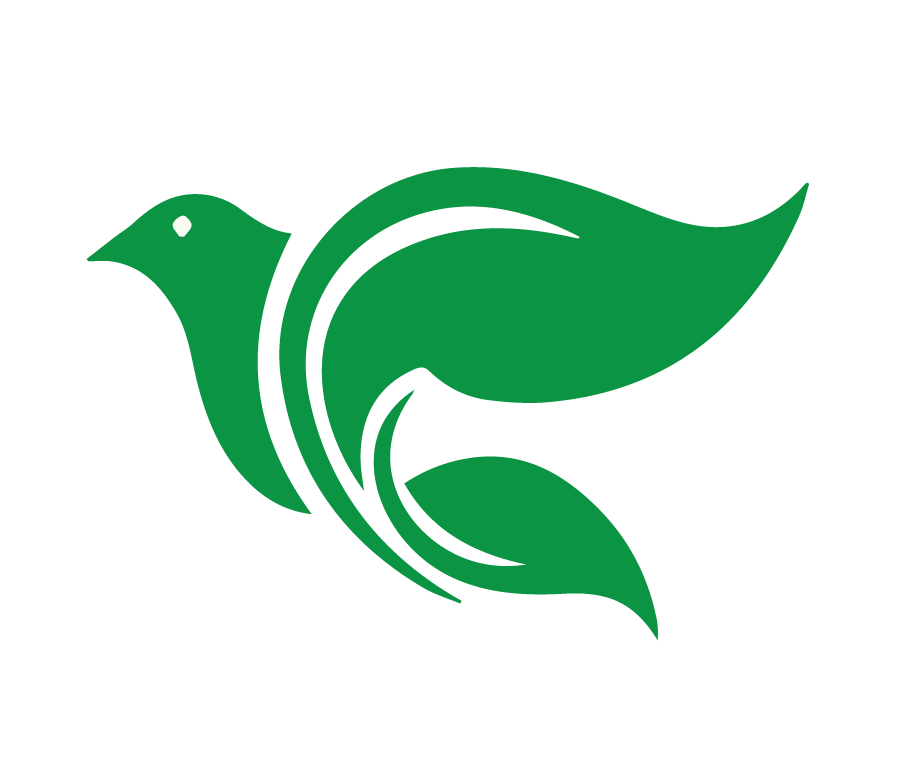 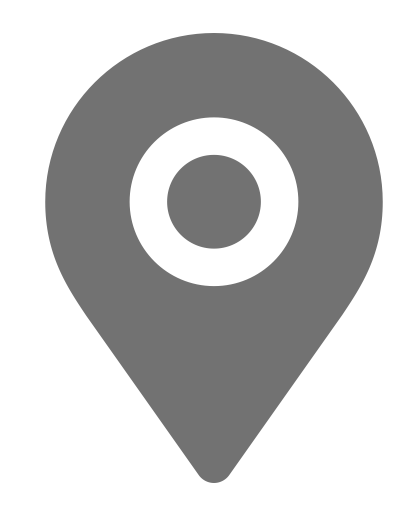 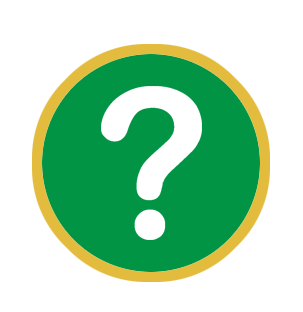 Considerar
Marcos 1:16-39
¿Dónde ocurrió la historia?
[Speaker Notes: 3. ¿Dónde ocurrió la historia?

Galilea Junto al lago de Galilea
Capernaúm: Jesús va a la sinagoga
V.29-31 En la casa de Simón y Andrés
Y luego en toda Galilea anda predicando y sanando.]
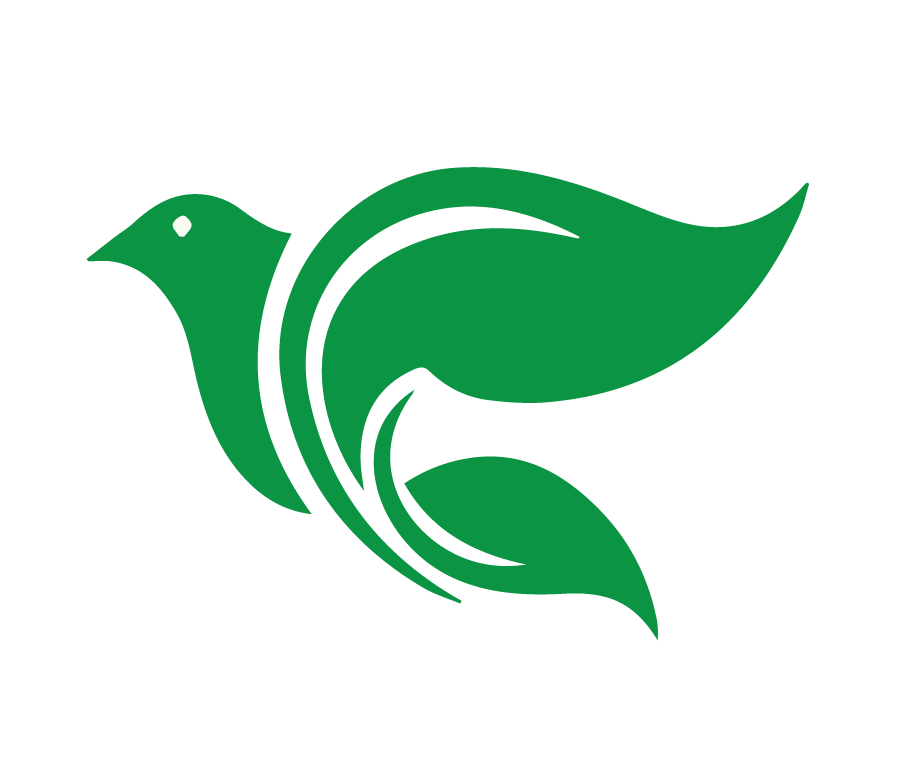 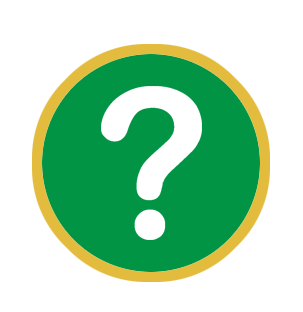 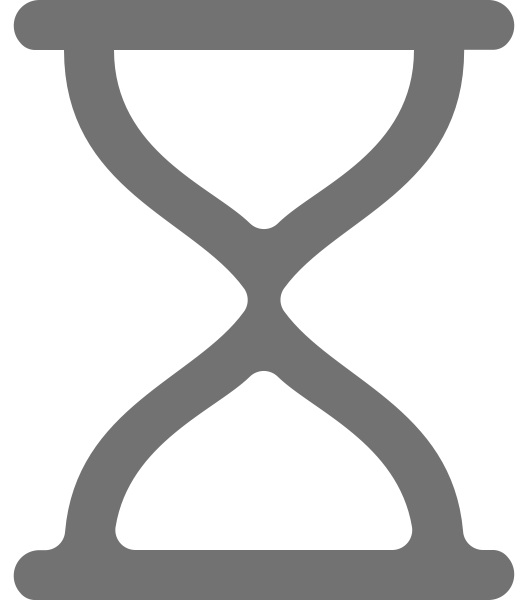 Considerar
Marcos 1:16-39
¿Cuándo ocurrió la historia?
[Speaker Notes: 4. ¿Cuándo ocurrió la historia?

En el día de reposo En la primera etapa del ministerio de Jesús
v.21: un día de reposo
El día después, tempranito Jesús sale a orar a solas.]
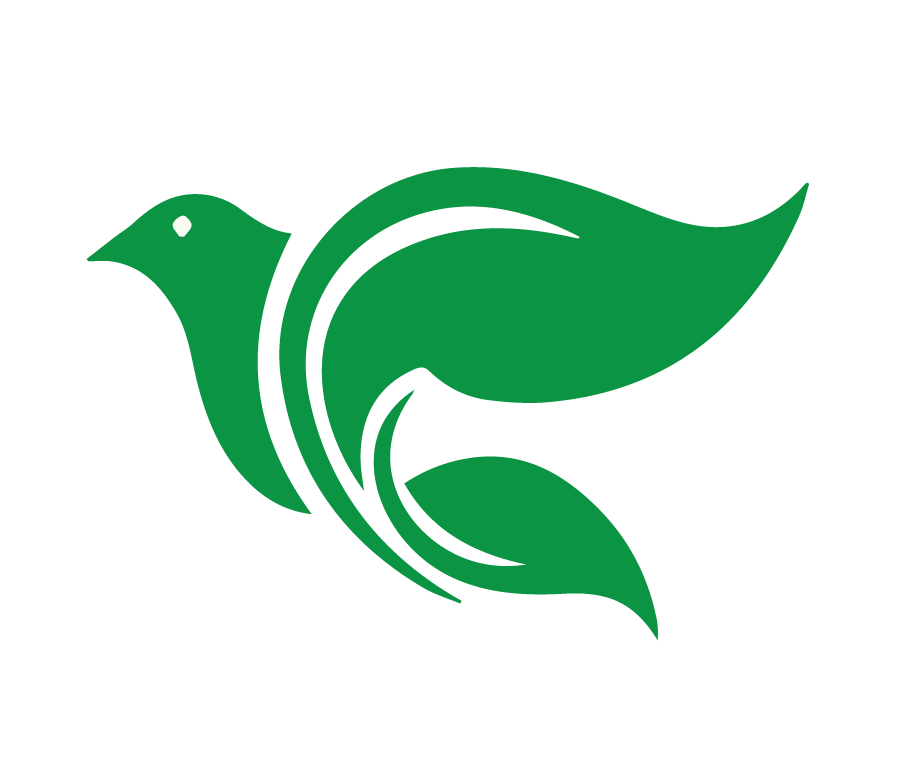 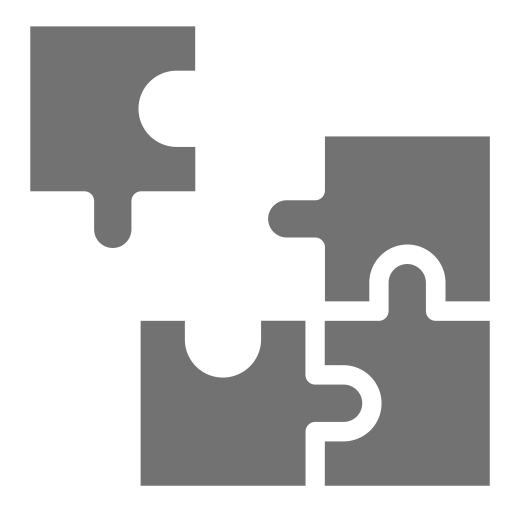 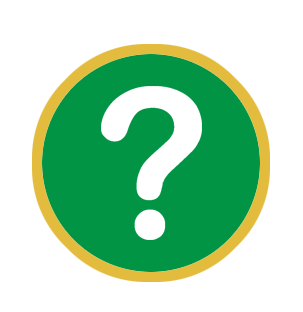 Considerar
Marcos 1:16-39
¿Cuál es el problema?
[Speaker Notes: 5. ¿Cuál es el problema?

Se dedican a la pesca, pero Jesús les llama a seguirlo
Un hombre tenía un espíritu impuro y le grita a Jesús en la sinagoga
La suegra de Simón estaba en cama con fiebre
Hay mucha gente sufriendo física y espiritualmente, y aún más necesitan de la palabra.]
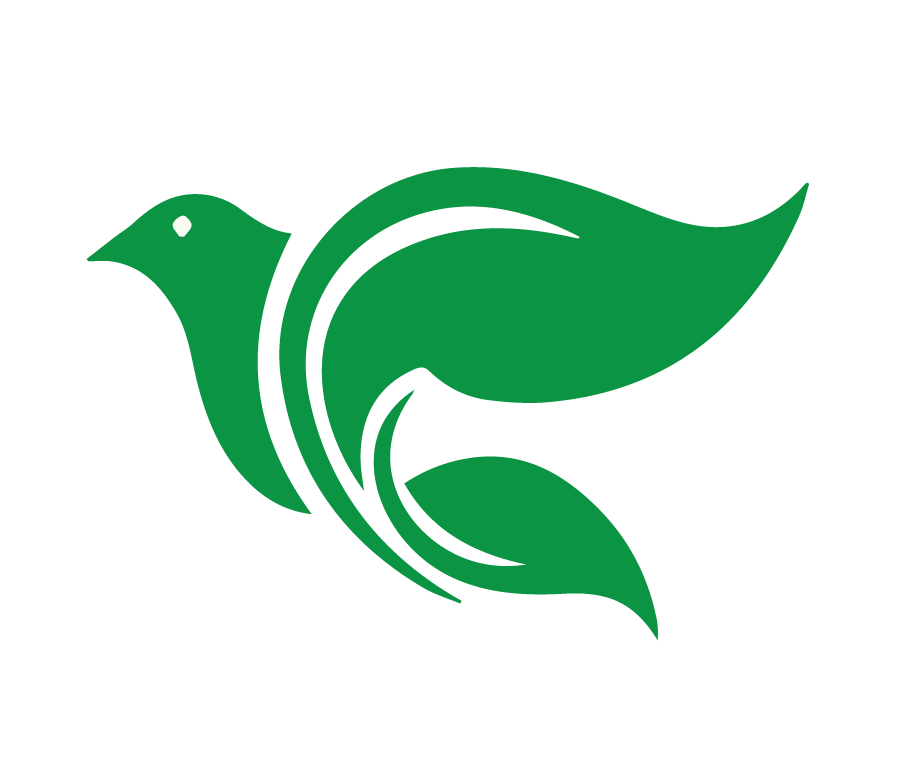 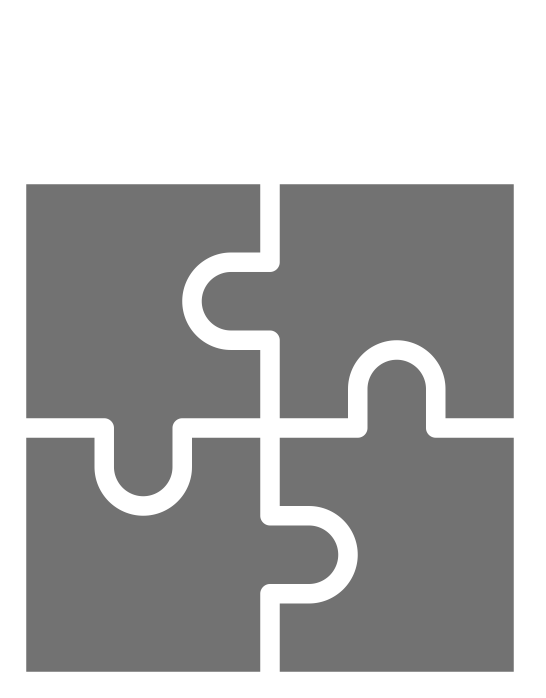 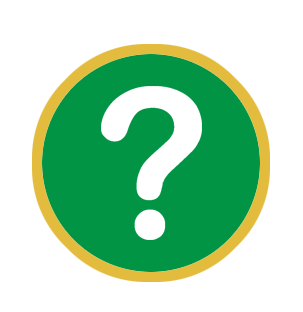 Considerar
Marcos 1:16-39
¿Se resuelve el problema? ¿Cómo?
[Speaker Notes: 6. ¿Se resuelve el problema? ¿Cómo?

Sí, dejan todo para seguirlo.
Jesús expulsa los demonios, sana a los enfermos, y predica las buenas noticias del reino. Para esto ha venido…]
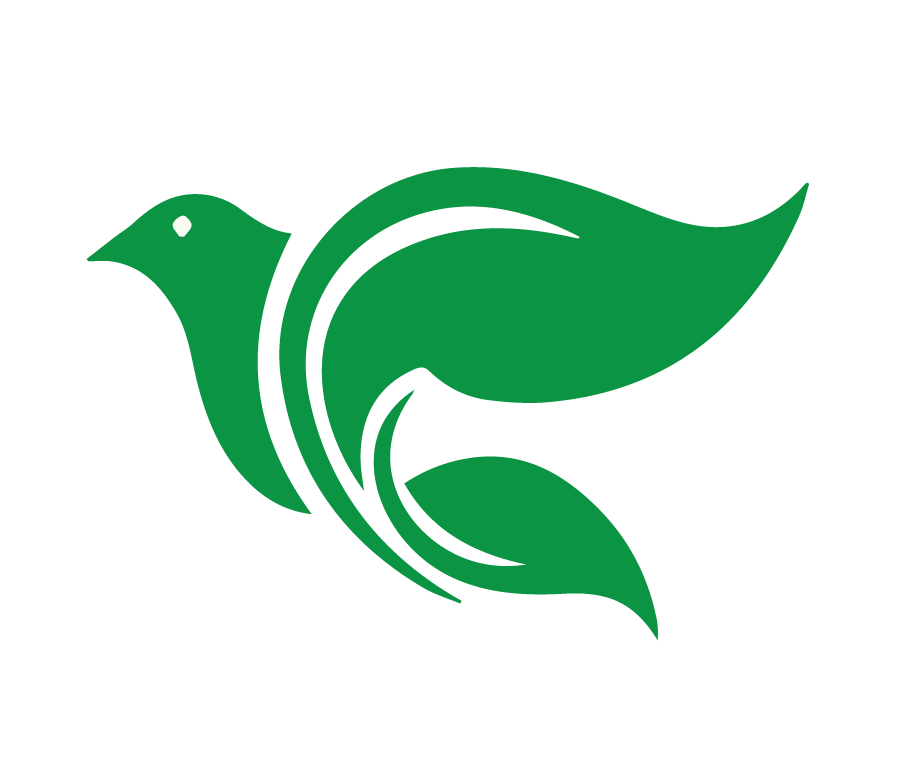 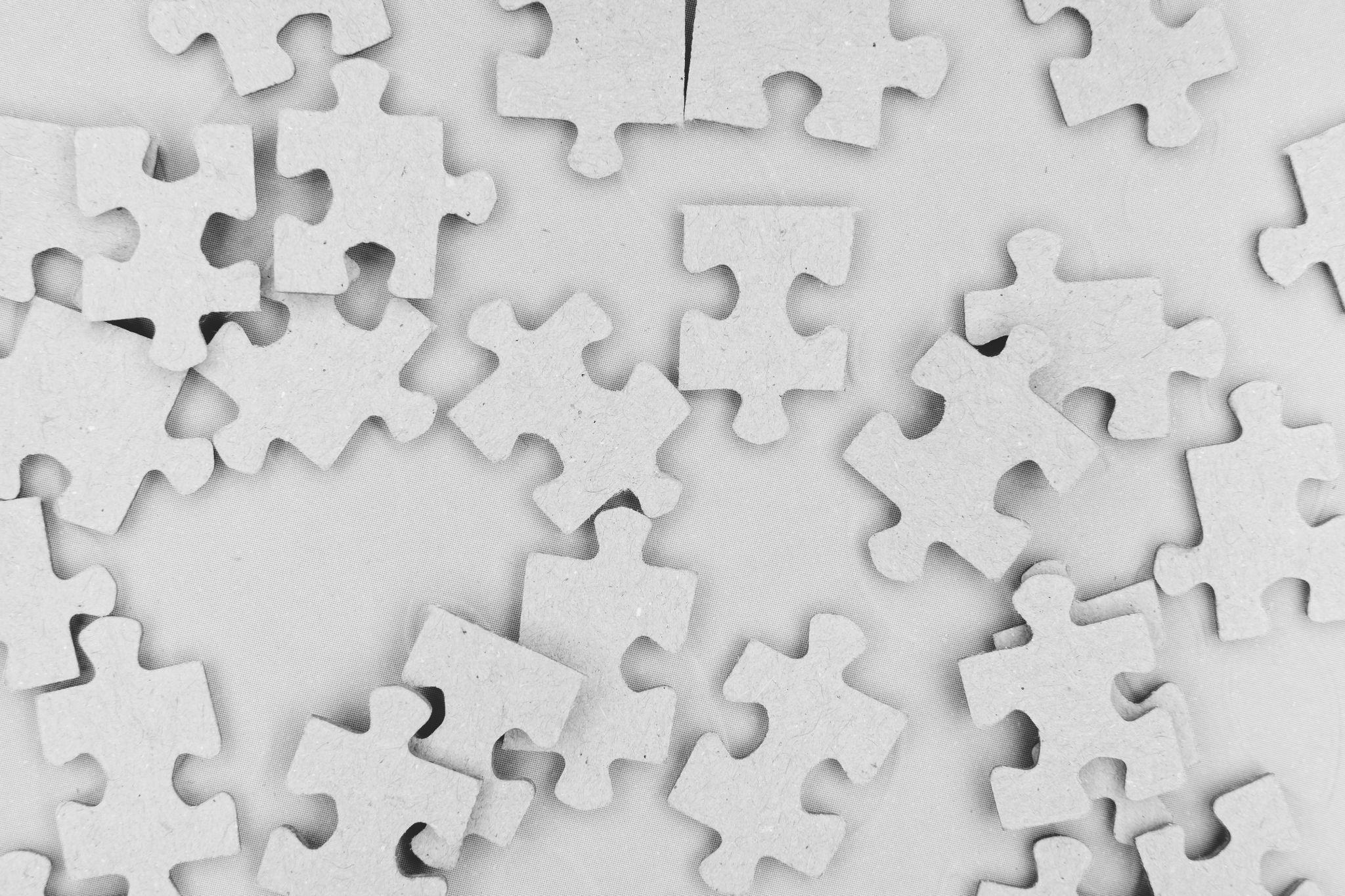 Consolidar
Marcos 1:16-39
[Speaker Notes: 4. “Consolidar.”]
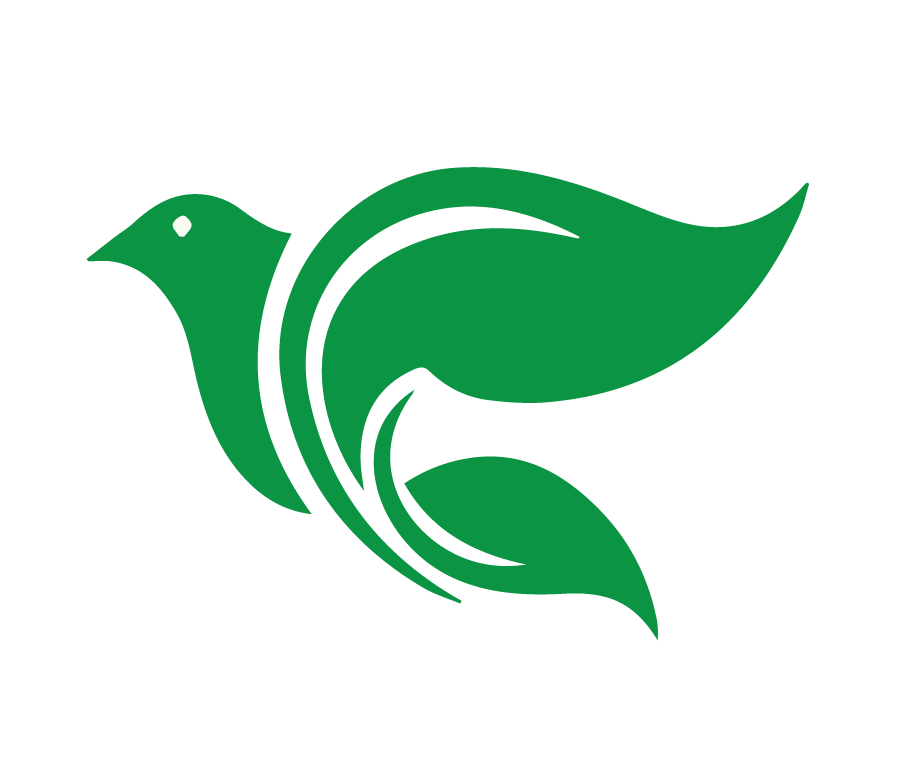 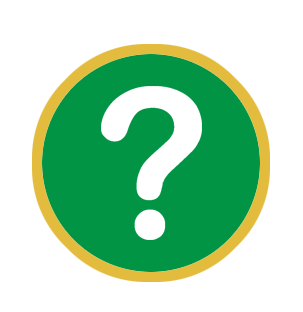 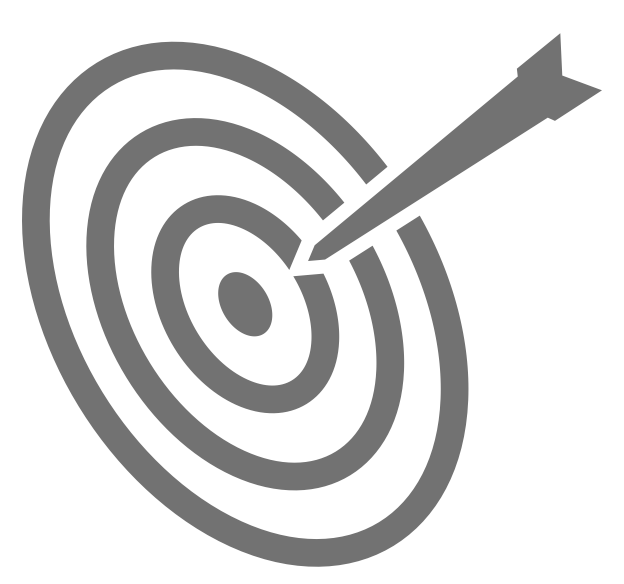 Consolidar
Marcos 1:16-39
¿Cuál es el punto principal de la historia?
[Speaker Notes: 1. ¿Cuál es el punto principal de la historia? 

Jesús recorrió toda Galilea; predicaba en las sinagogas y expulsaba demonios.]
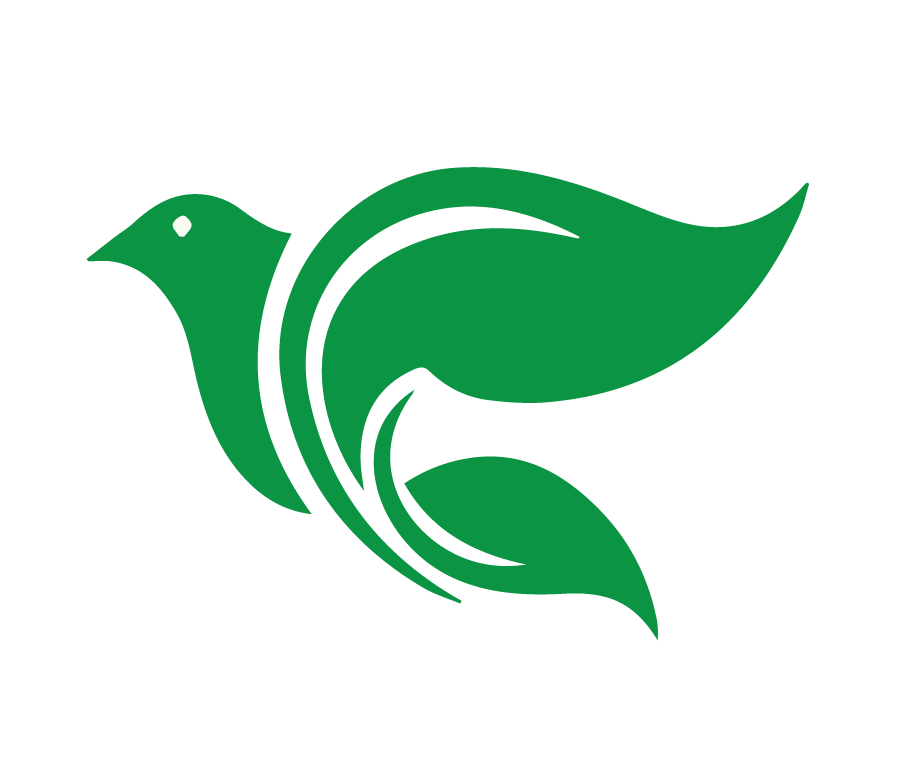 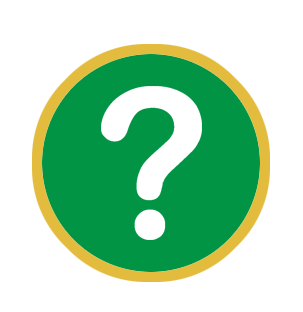 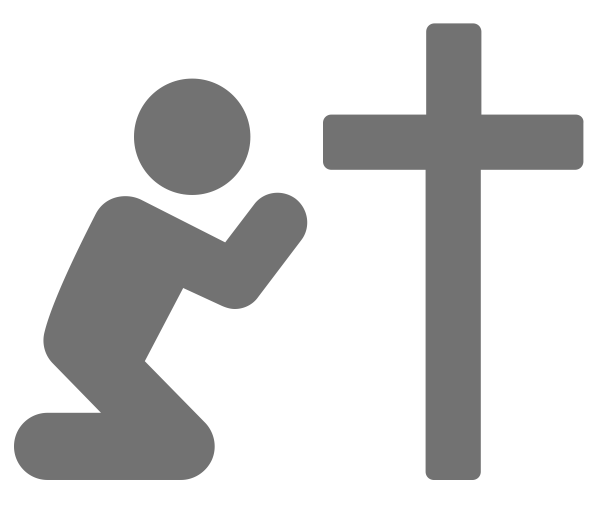 Consolidar
Marcos 1:16-39
¿Qué pecado veo en esta historia y confieso en mi vida?
[Speaker Notes: 2. ¿Qué pecado veo en esta historia y confieso en mi vida?

Jesús se dedicó a servir: enseñando, predicando, atendiendo las necesidades de la gente.  Muchas veces estoy metido en lo mío y ni estoy atento a lo que necesitan los demás.
En otras ocasiones, no aparto tiempo para orar.  Me gana la flojera y los quehaceres me distraen.]
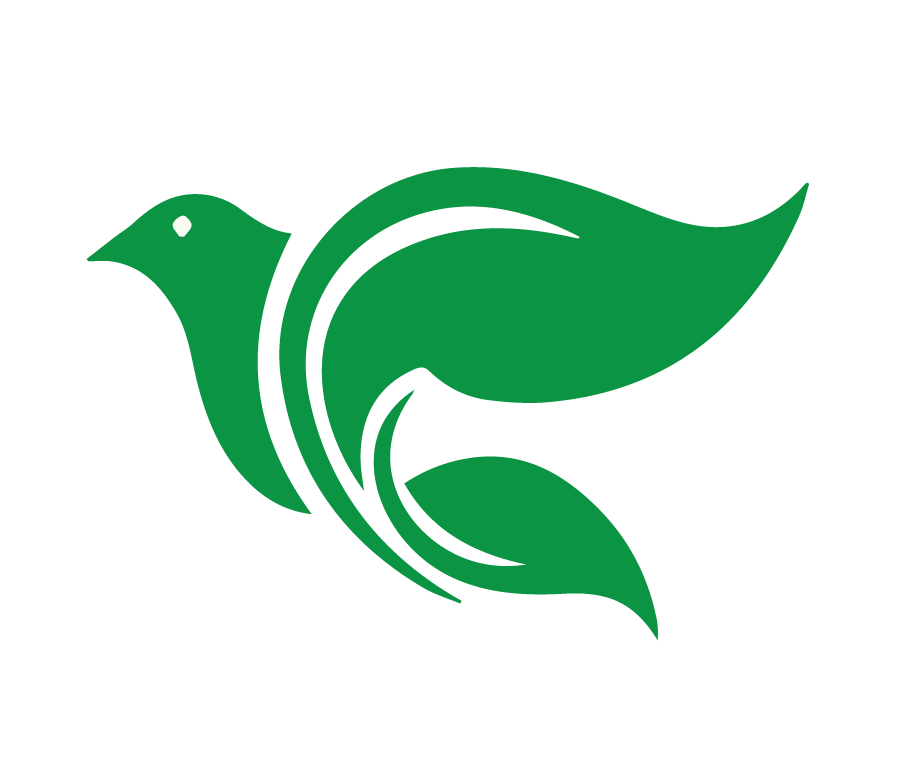 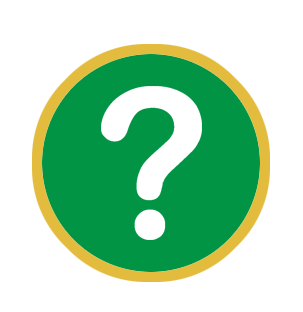 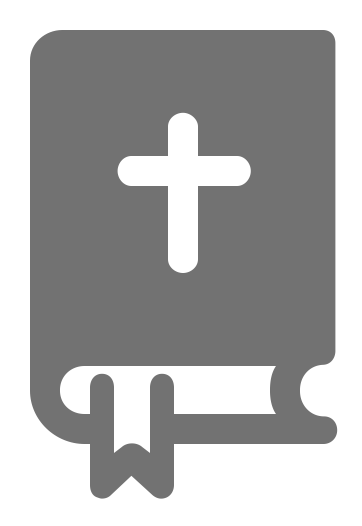 Consolidar
Marcos 1:16-39
¿En qué versos y palabras de esta historia veo el amor de Dios hacia mí?
[Speaker Notes: 3. ¿En qué versos y palabras de esta historia veo el amor de Dios hacia mí?

Dios, también por gracia, me ha mostrado que él es mi Salvador de la condenación que merezco por mis pecados 
Así como Jesús respondió a las suplicas de las personas, también Dios responde a mis oraciones (en su tiempo y a su manera)
Jesús tiene poder sobre los demonios. ¡Tanto nos ama que no quiere que nadie se quede en manos del diablo!  Jesús utiliza su poder divino para rescatarlos de demonios, sufrimiento, y enfermedades.]
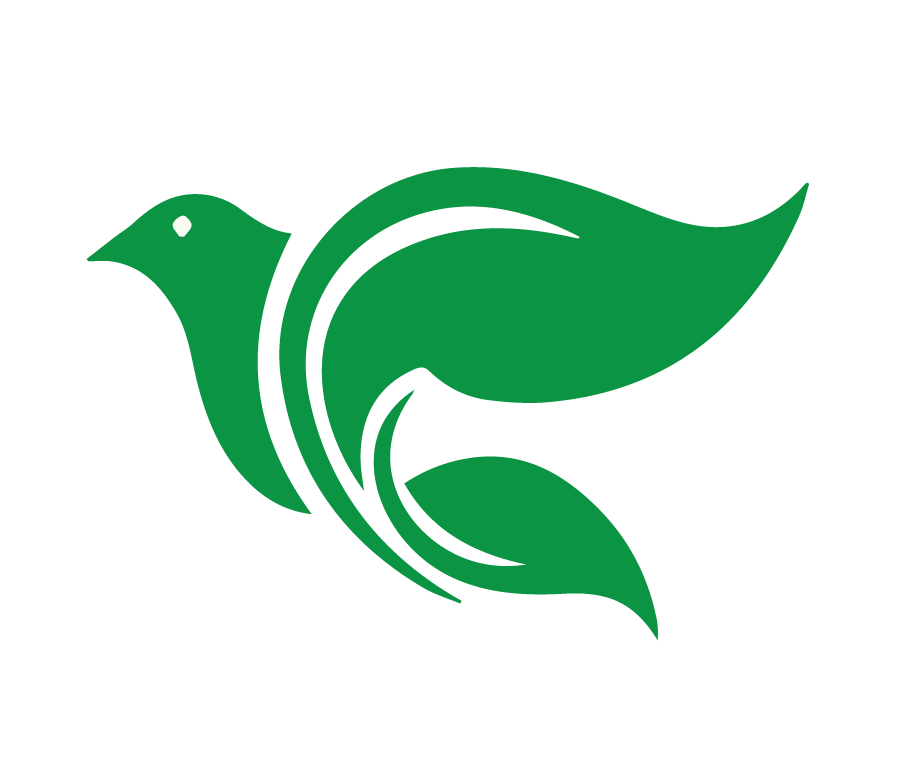 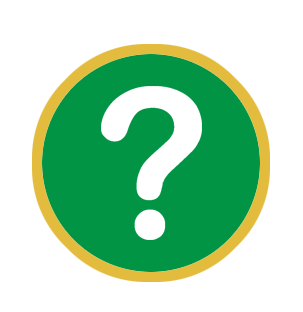 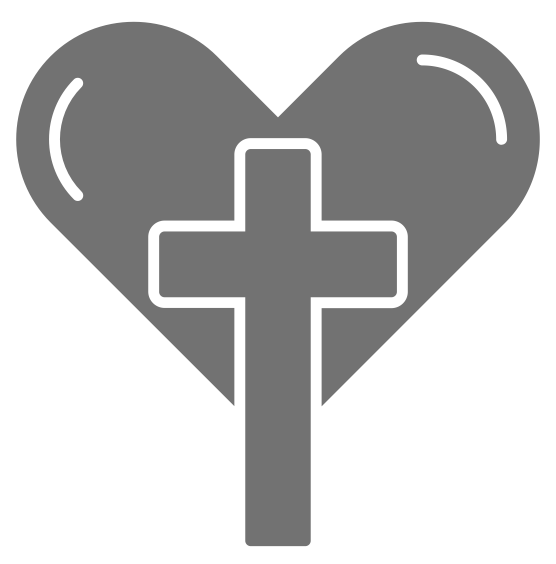 Consolidar
Marcos 1:16-39
¿Qué pediré que Dios obre en mí para poner en práctica su Palabra?
[Speaker Notes: 4. ¿Qué pediré que Dios obre en mí para poner en práctica su Palabra?

Quiero ser pescador de personas con el amor de Dios. 
Quiero mostrarles compasión a los afligidos en todo aspecto, atentos a sus necesidades físicas y espirituales. 
Quiero vivir con un propósito de servirle a Dios, amarle a mi prójimo siempre con el amor de Cristo.  “Para esto he venido.”]
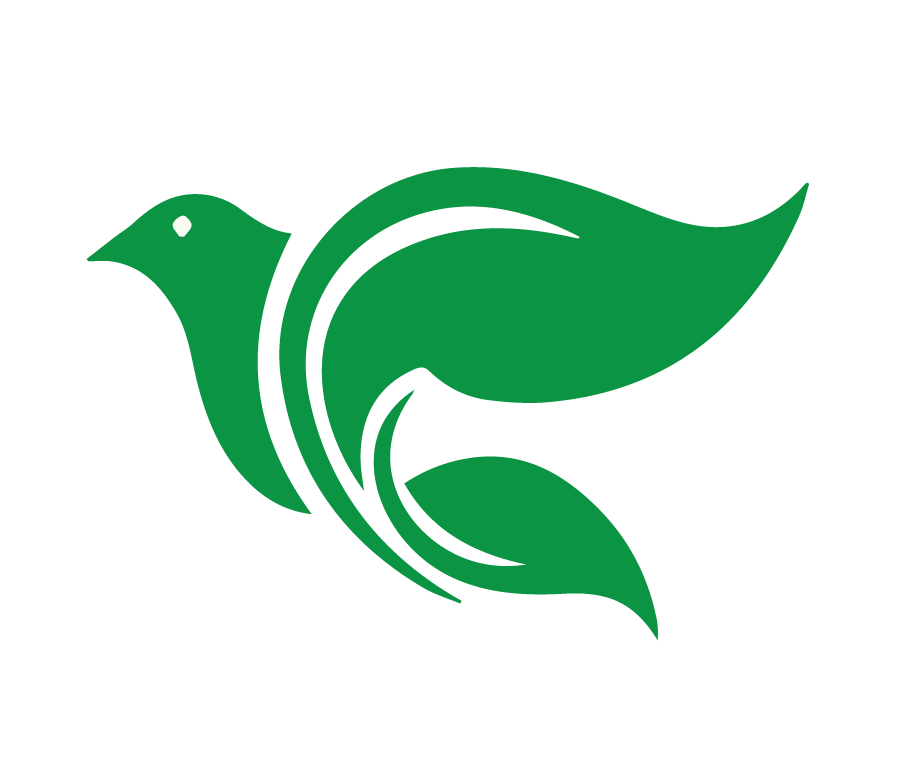 Objetivos de la Lección
Usar el método de las 4 “C” para leer y entender Marcos 1:16-39
Practicar el “Contar” usando una historia de Marcos 1:16-39
Identificar el propósito de los milagros de Jesus y la necesidad de milagros hoy día.
[Speaker Notes: OBJETIVOS DE LECCIÓN 8

1. Usar el método de las Cuatro “C” para leer y entender Marcos 1:16-39.
2. Practicar el “Contar” usando una historia de Marcos 1:16-39.
3. Identificar el propósito de los milagros de Jesús y la necesidad de milagros hoy día.]
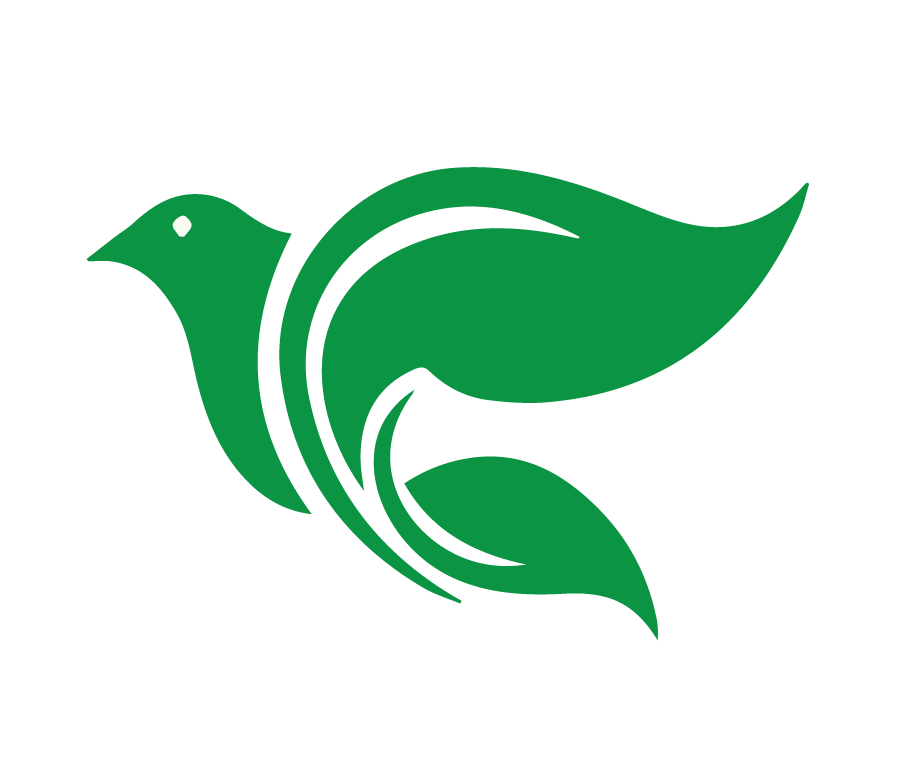 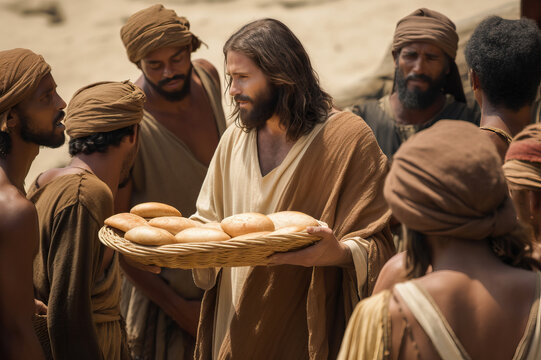 Los Milagros de Jesús
[Speaker Notes: 1. El propósito de los milagros de Jesús: Al igual que en el caso de sus otros milagros, la autoridad de Jesús sobre los demonios impresionaba a la gente; las obras milagrosas demostraron que él era en efecto el Salvador prometido, el mismo Hijo de Dios.
 
2. ¿Necesitamos hoy milagros? Solo Dios tiene el poder de hacer milagros.  Dios ciertamente podría permitirle a su pueblo hacerlos con su poder, si fuera su voluntad. No vamos a limitar a Dios.  No hay nada imposible para Dios.  Pero, Él nos advierte que no basemos la fe en milagros. Teniendo la Biblia, no tenemos necesidad de milagros para corroborar su mensaje. La Biblia también nos advierte que el malvado que vendrá por obra de Satanás usa toda clase de milagros para engañar a la gente.  
 
3. Tenemos el testimonio completo de la Biblia que, por su propia autoridad, establece que es la Palabra de Dios.  Eso es lo que más necesitamos.]
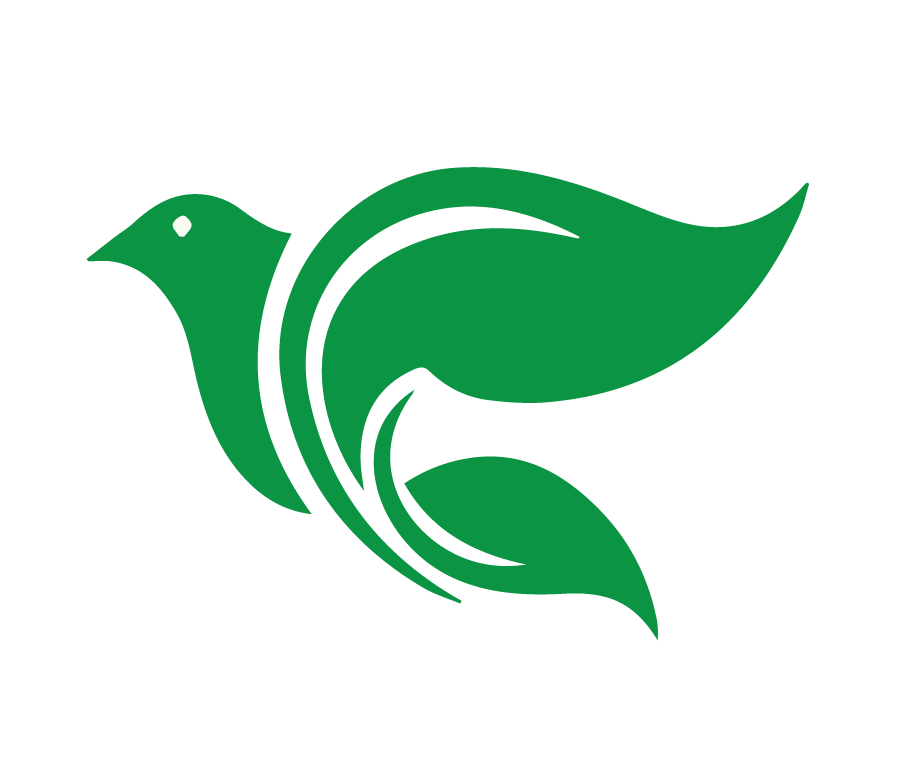 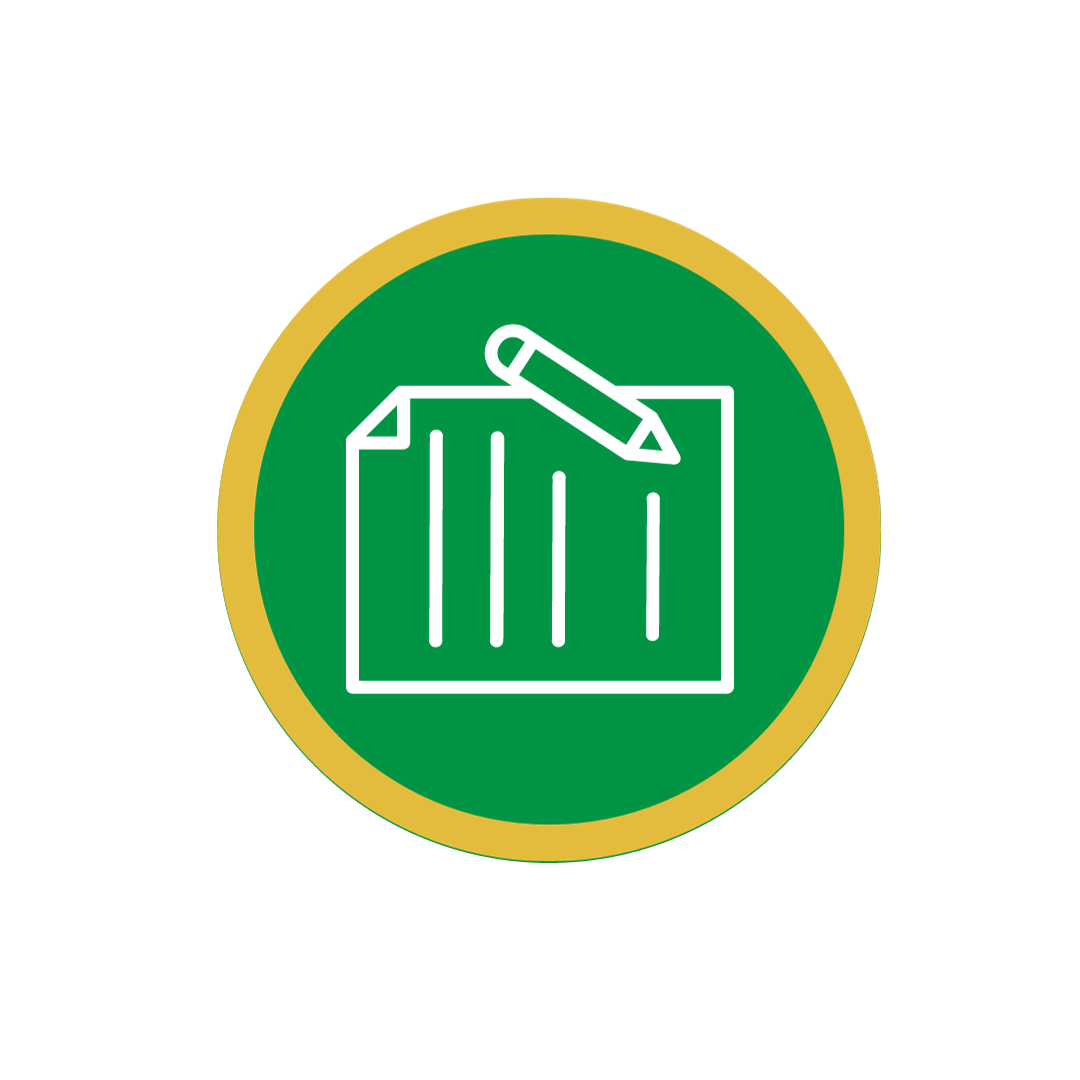 El Proyecto Final
Preparar una historia bíblica del curso, utilizando el método de 
las Cuatro “C”
[Speaker Notes: Conclusión
1. Anunciar el Proyecto Final 
 
¿En qué consiste el proyecto final? El proyecto final es preparar una historia bíblica, tomada del curso, utilizando el método de las Cuatro “C”. Deseamos que practiquen “el arte de preparar para compartir” una historia bíblica, con énfasis en la ley y evangelio (el mensaje amargo de Dios y el mensaje dulce de Dios).
 
¿Cómo puedo desarrollar el proyecto final? Existen varias opciones para realizar el proyecto. 1. Descargar el documento en formato Word, responder en el computador o celular y enviarlo al profesor. 2. Imprimir el documente en formato PDF, escribir las respuestas a mano, tomar fotos y enviarlas al profesor. 3. Escribir las preguntas y respuestas a mano en un cuaderno, tomar fotos y enviarlas al profesor. 4. Coordinar una entrevista con el profesor para presentar las respuestas oralmente. 
 
¿Cómo puedo entregar el proyecto al profesor? Puede enviarlo a su WhatsApp personal o a su correo electrónico. 
 
¿Qué es la fecha límite para entregar el proyecto? Tiene hasta 14 días después de la última clase. 
 
¿Qué hago si no sé la respuesta? Puede consultar sus apuntes, los videos de las tareas o las grabaciones de las clases. Además, siempre puede preguntar al profesor si tiene dudas.]
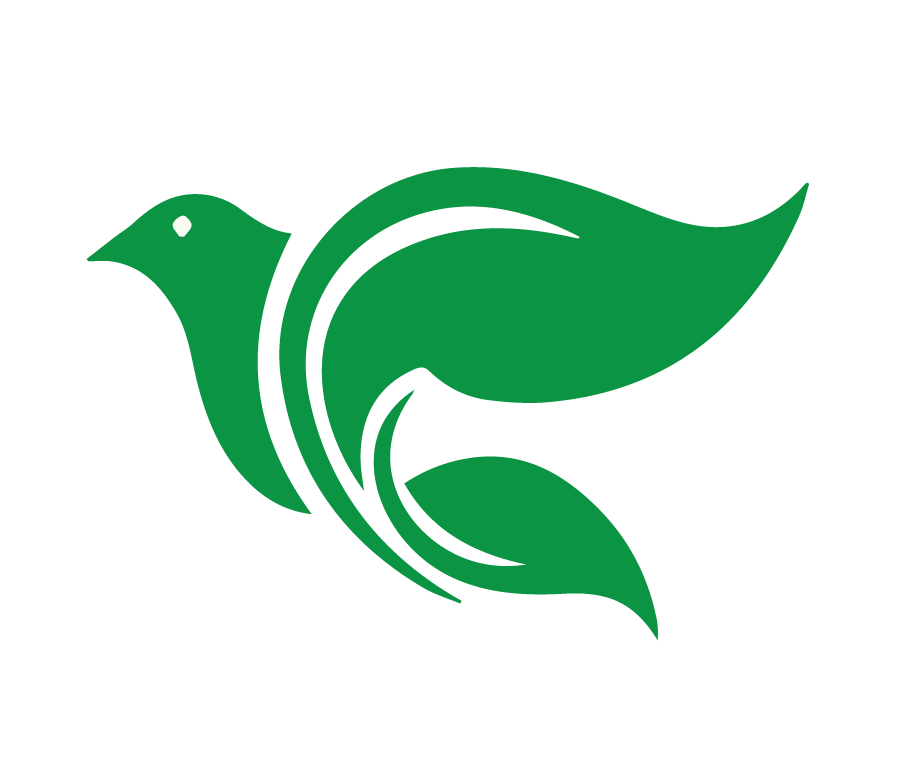 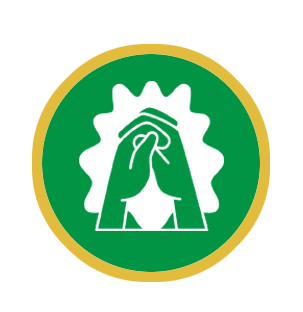 Oración
[Speaker Notes: 2. Oración de clausura]
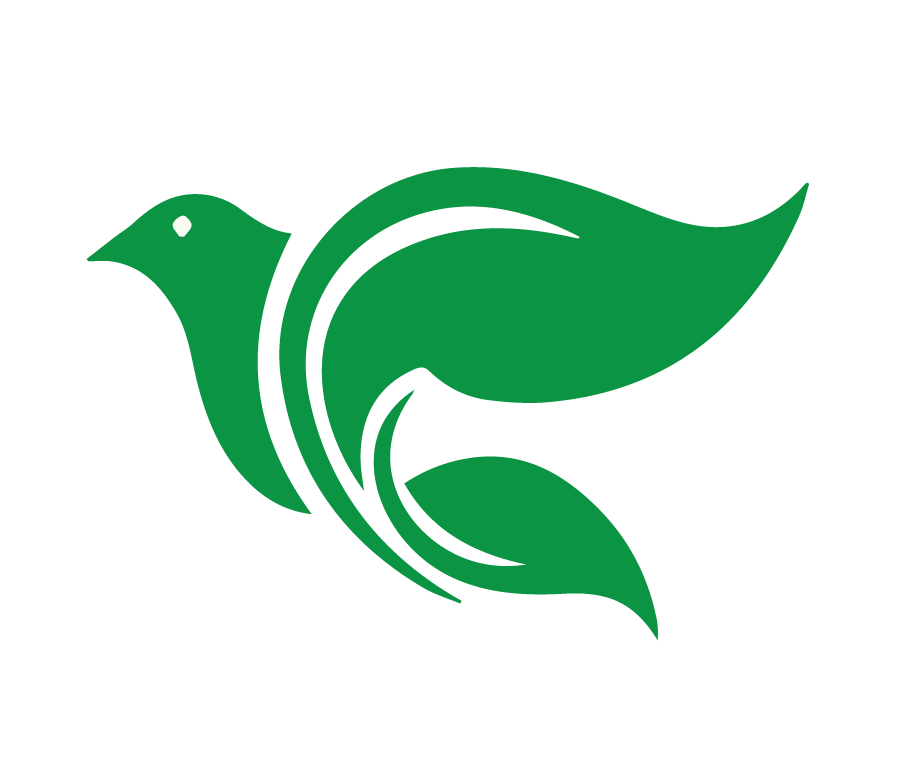 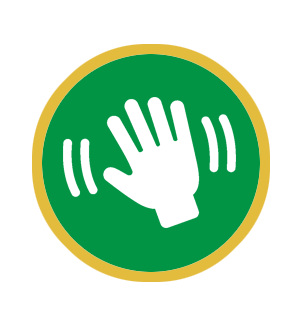 Despedida
[Speaker Notes: 3. Despedida]
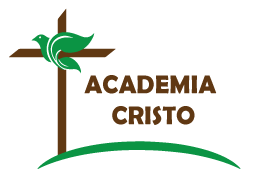 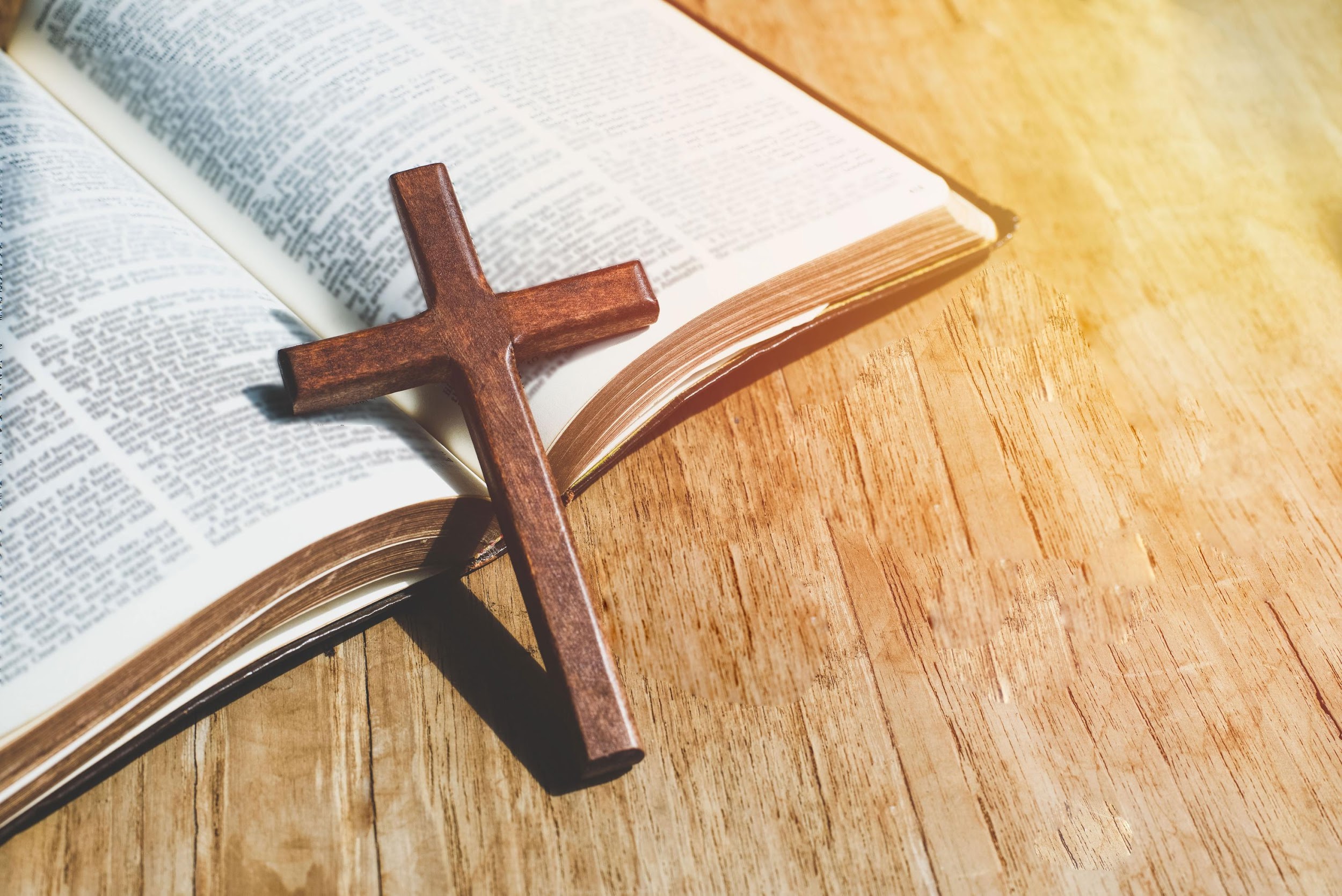 ACADEMIA
CRISTO